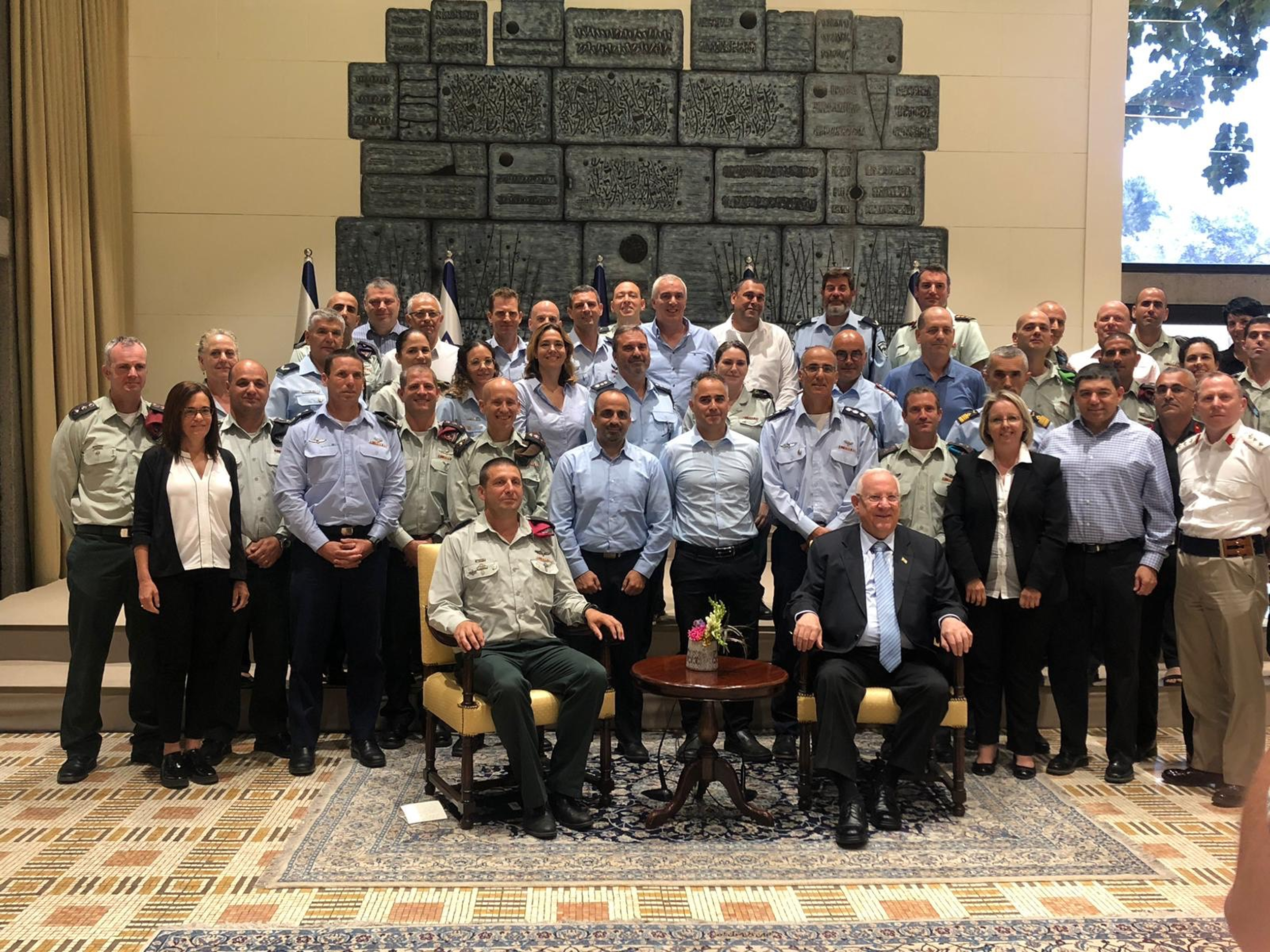 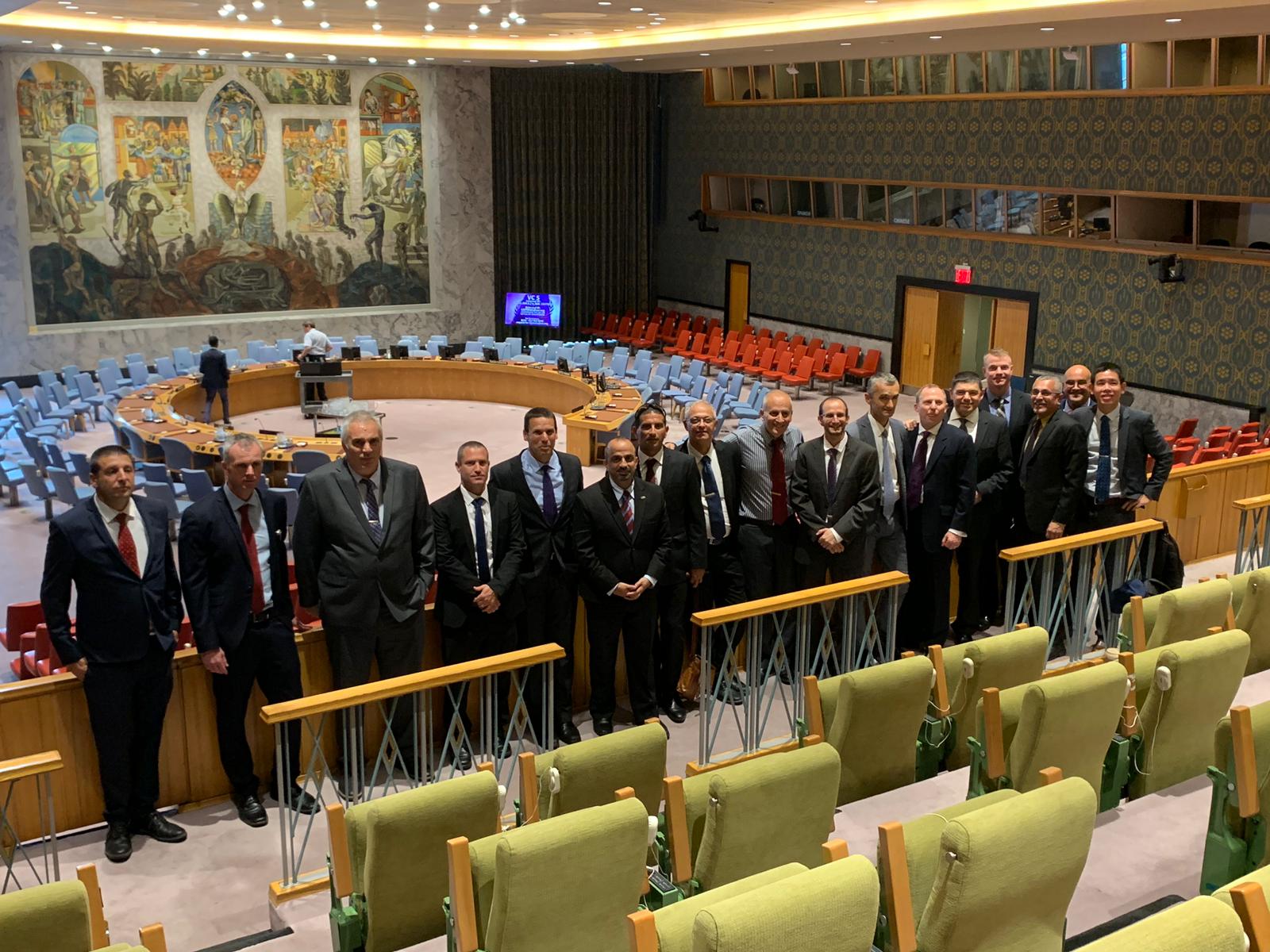 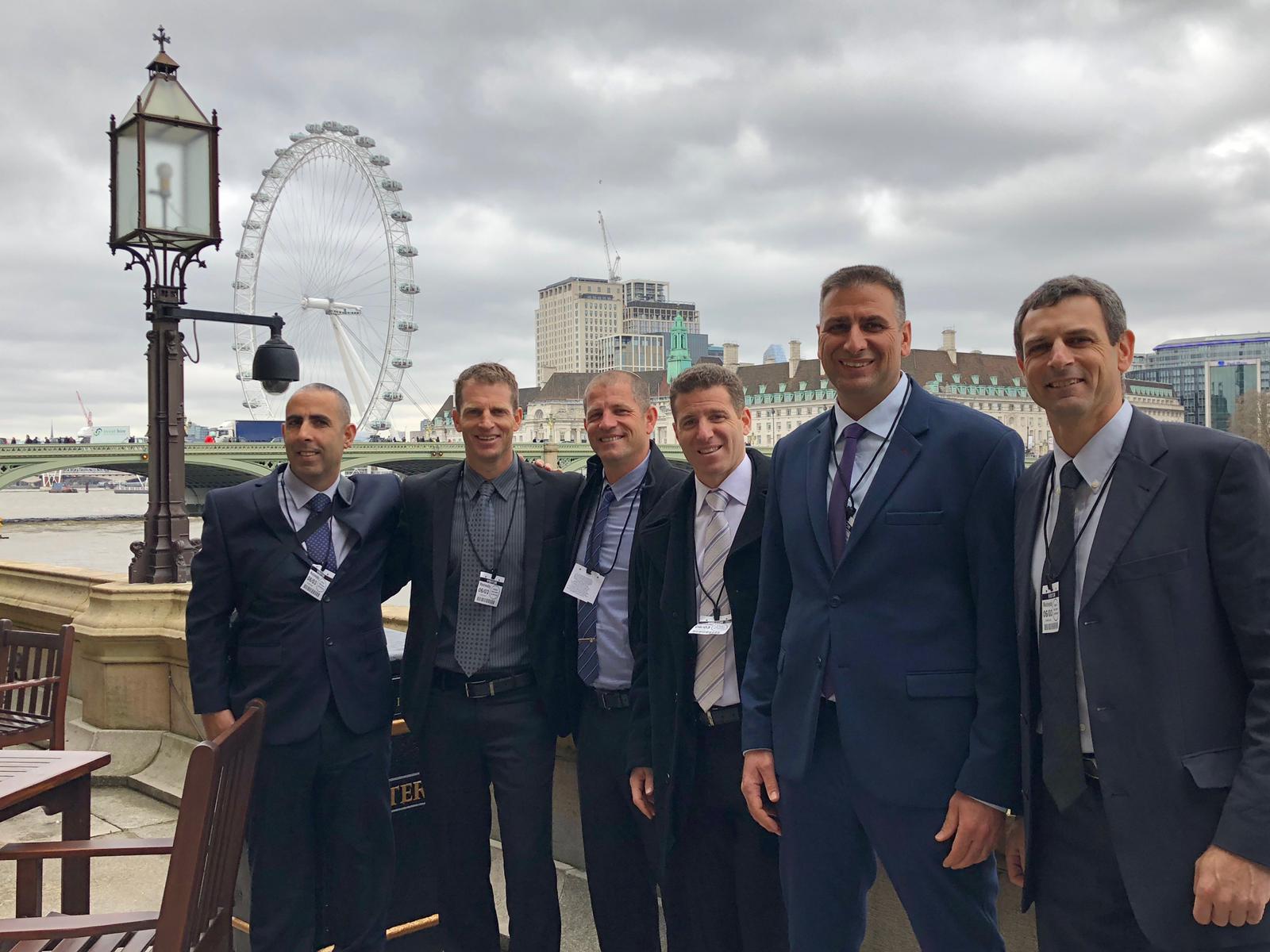 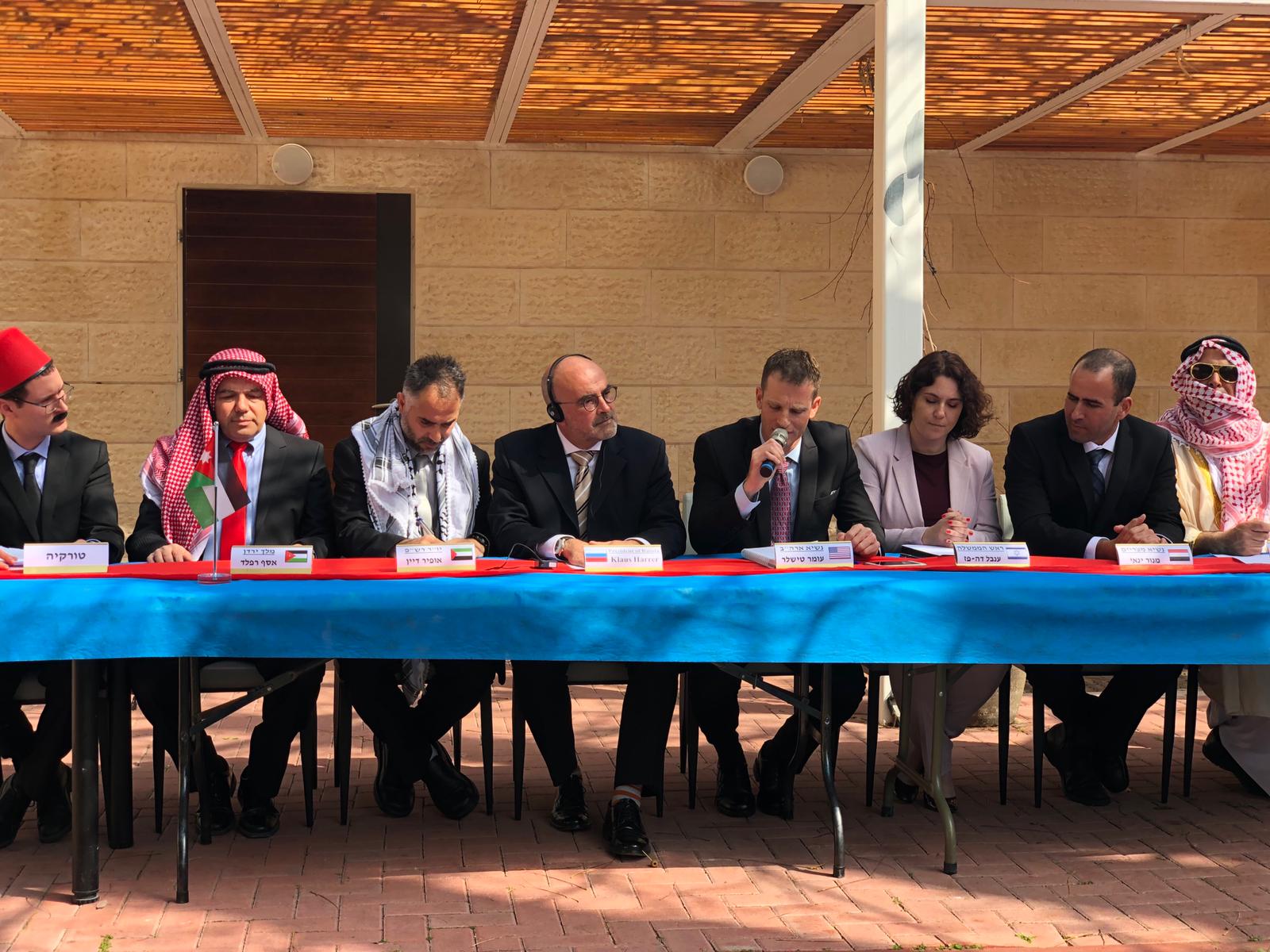 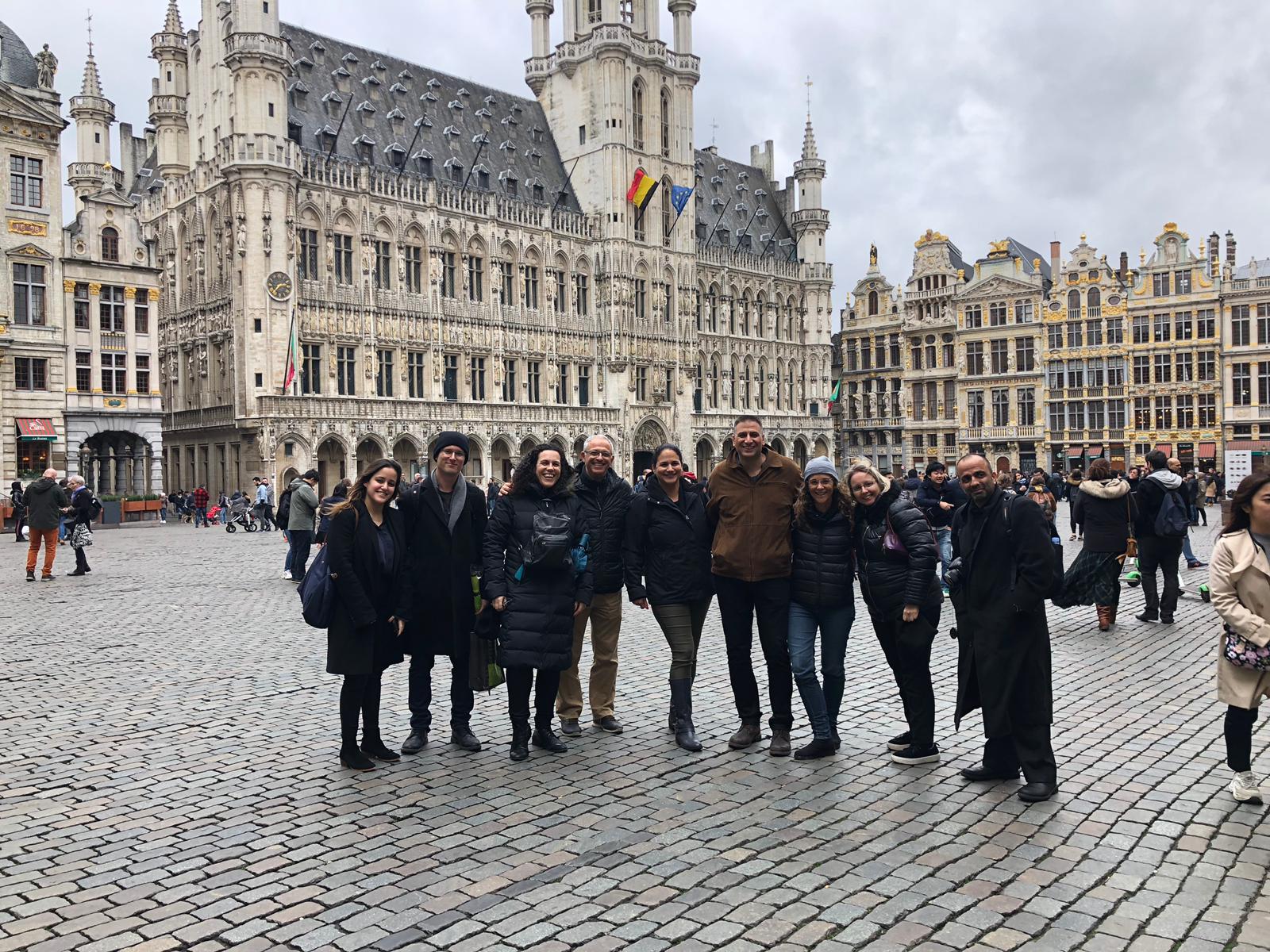 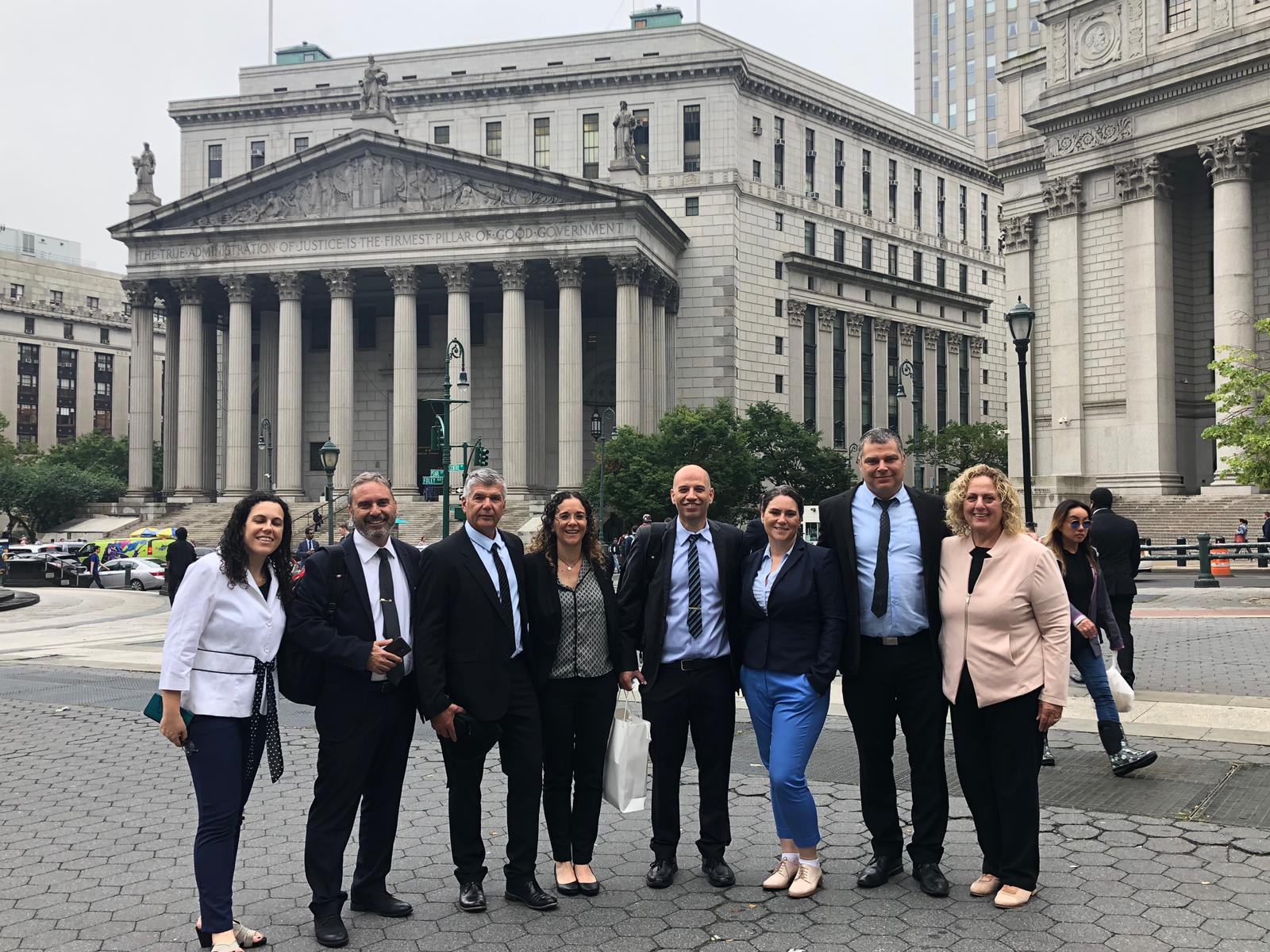 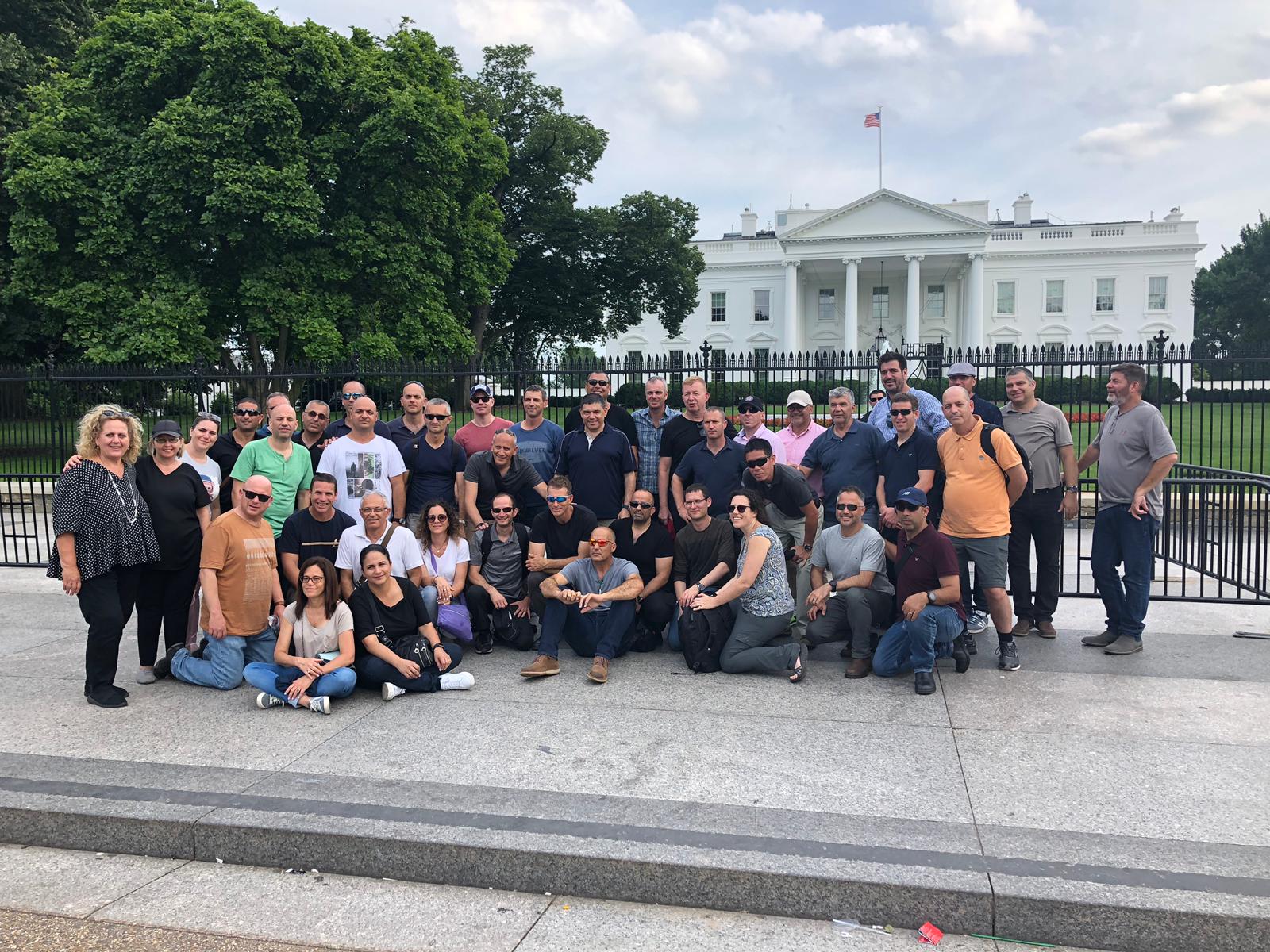 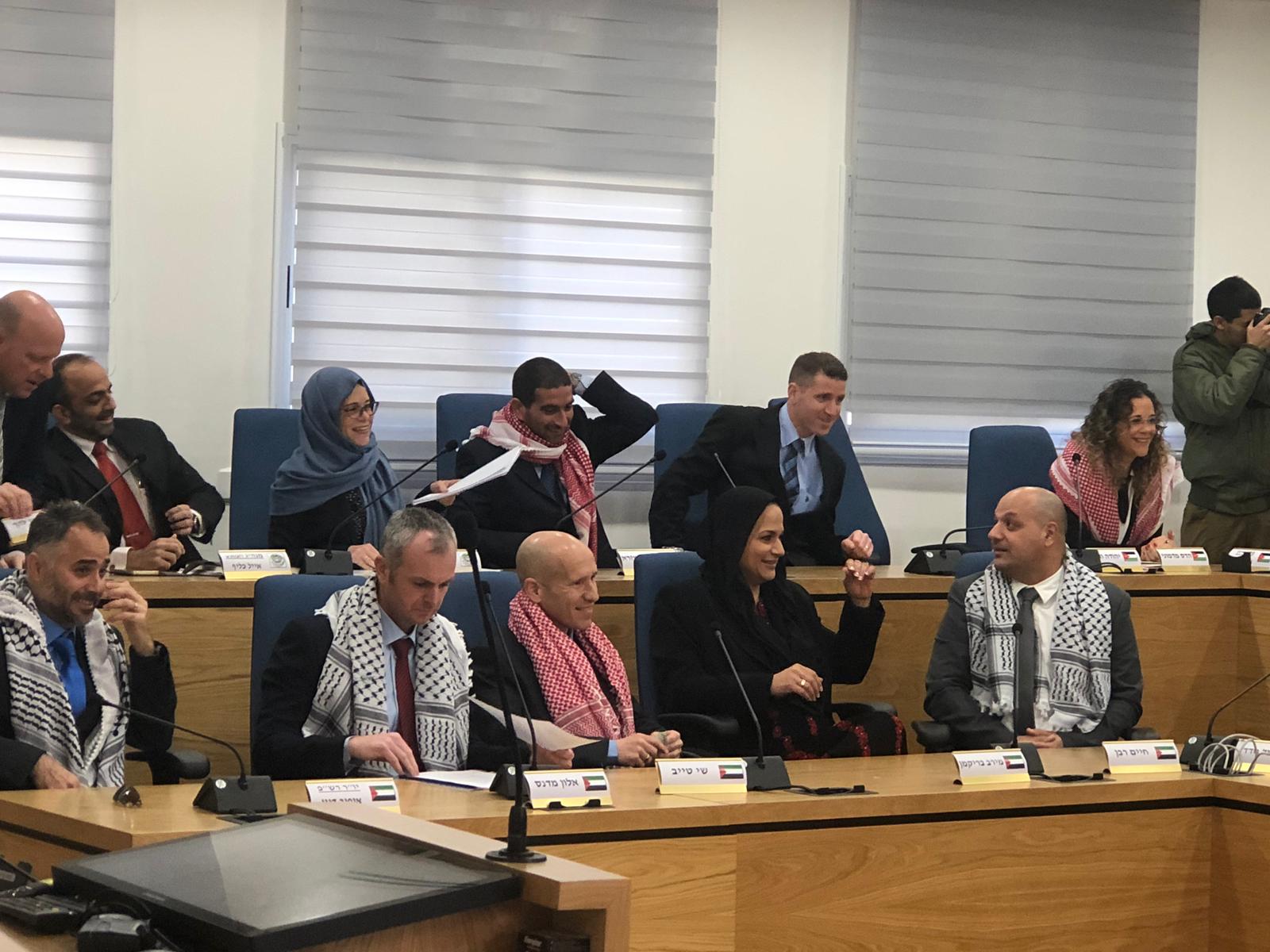 Opening Remarks
By the Commandant 
INDC 47th Class

August 8th, 2019
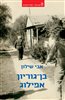 In Favor of Embarrassment
In Favor of Embarrassment
I am afraid to say: When I see a person walking amongst us as one who has solved all the questions, or as one who's a "Guide to the Perplexed" (a book by Maimonides), or as one who needs no guide, like his clear mind has never known embarrassment - I see them as living in different worlds. Outside of our sad world and its harshness and stolen hopes.
And as for me, I prefer a humble and restless soul than a soul with no blemish that is silent.
Berl Katznelson
On Questioning
“And I’ve learnt that doubt – is the most important and eternal of my tools,
And the answer – Is temporary and fleeting.
And between them – between the question and the answer – I’ve learnt that, there is a refined and obligating moment, a moment of doubt.
A moment of undermining truths, of examining foundations, a moment of collapsing pillars, of great difficulty, of risk of opportunity.”
Expectations:
Curiosity
Innovative Thinking
Leadership
Taking Opportunities
Accountability
Who is a Senior?
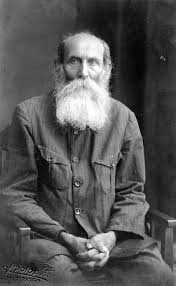 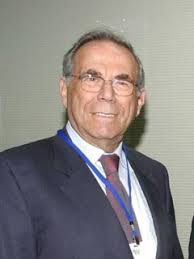 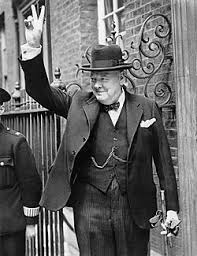 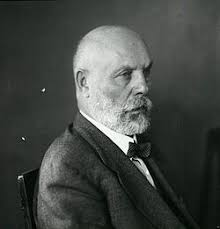 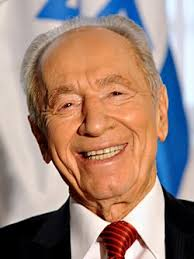 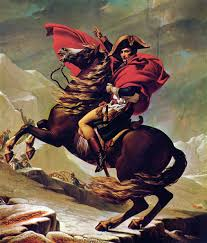 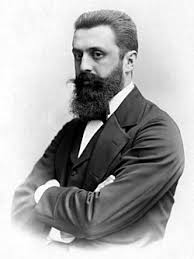 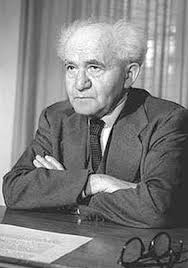 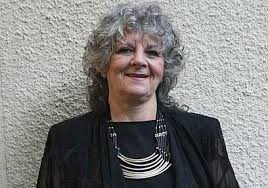 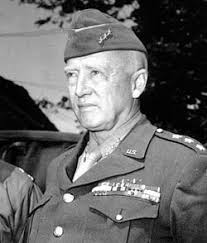 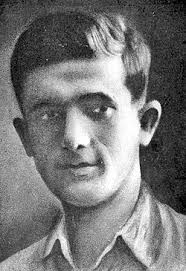 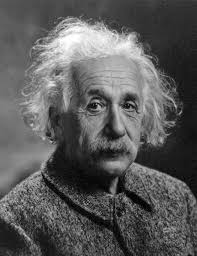 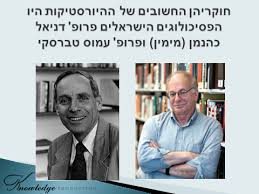 A person with greatness?
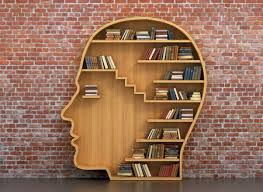 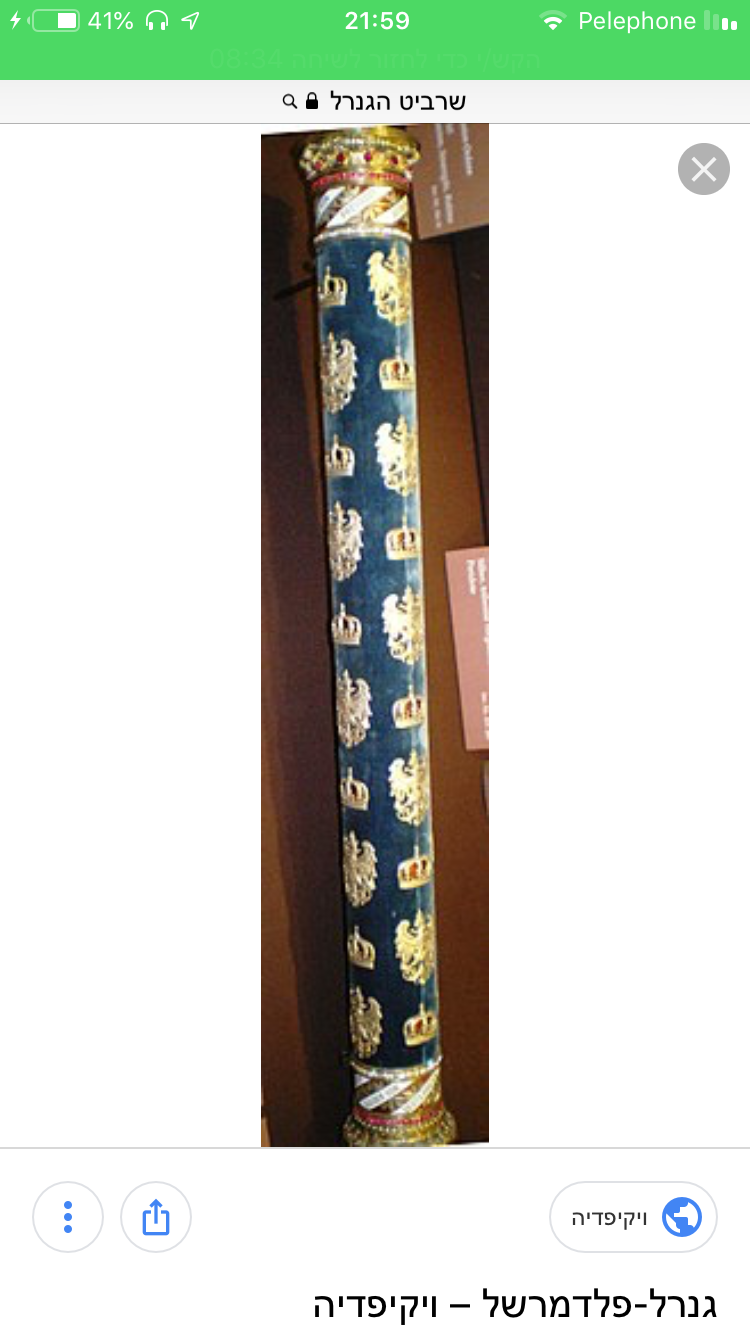 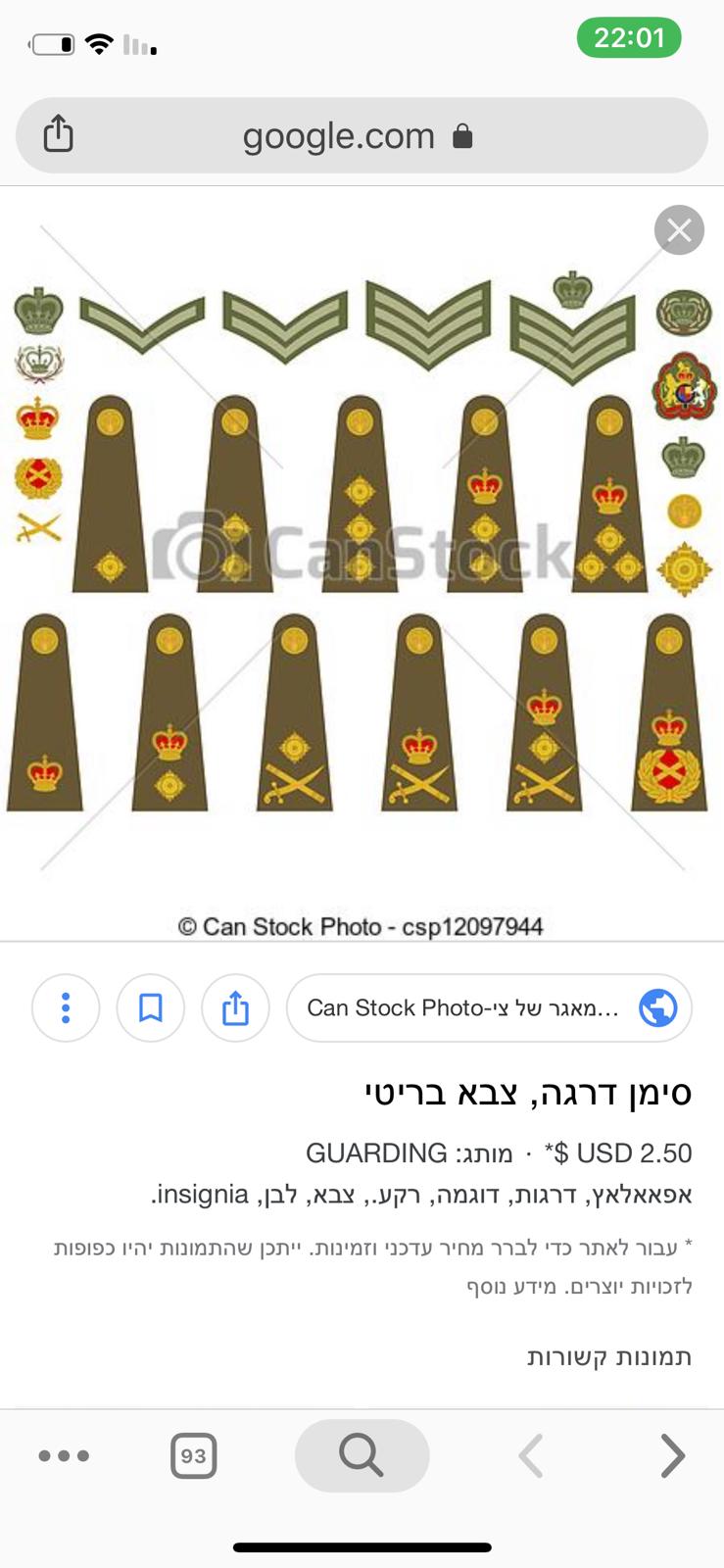 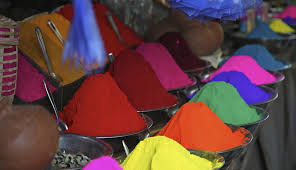 Describing the Journey
Attempt Number One
The Metro Metaphor
The Visual Image of the INDC Year – Metro Map
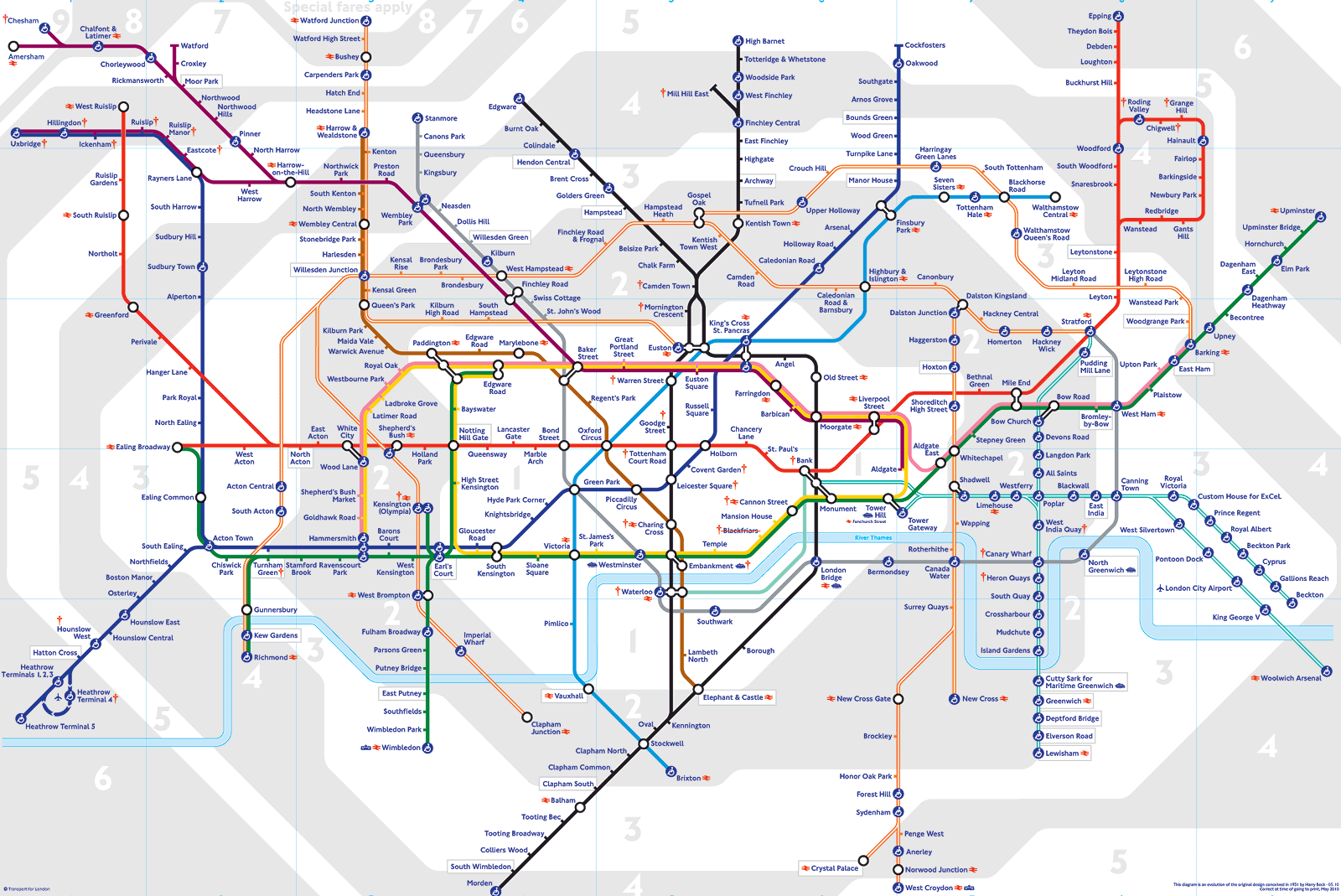 INDC
The Seasons
T1 Global Season
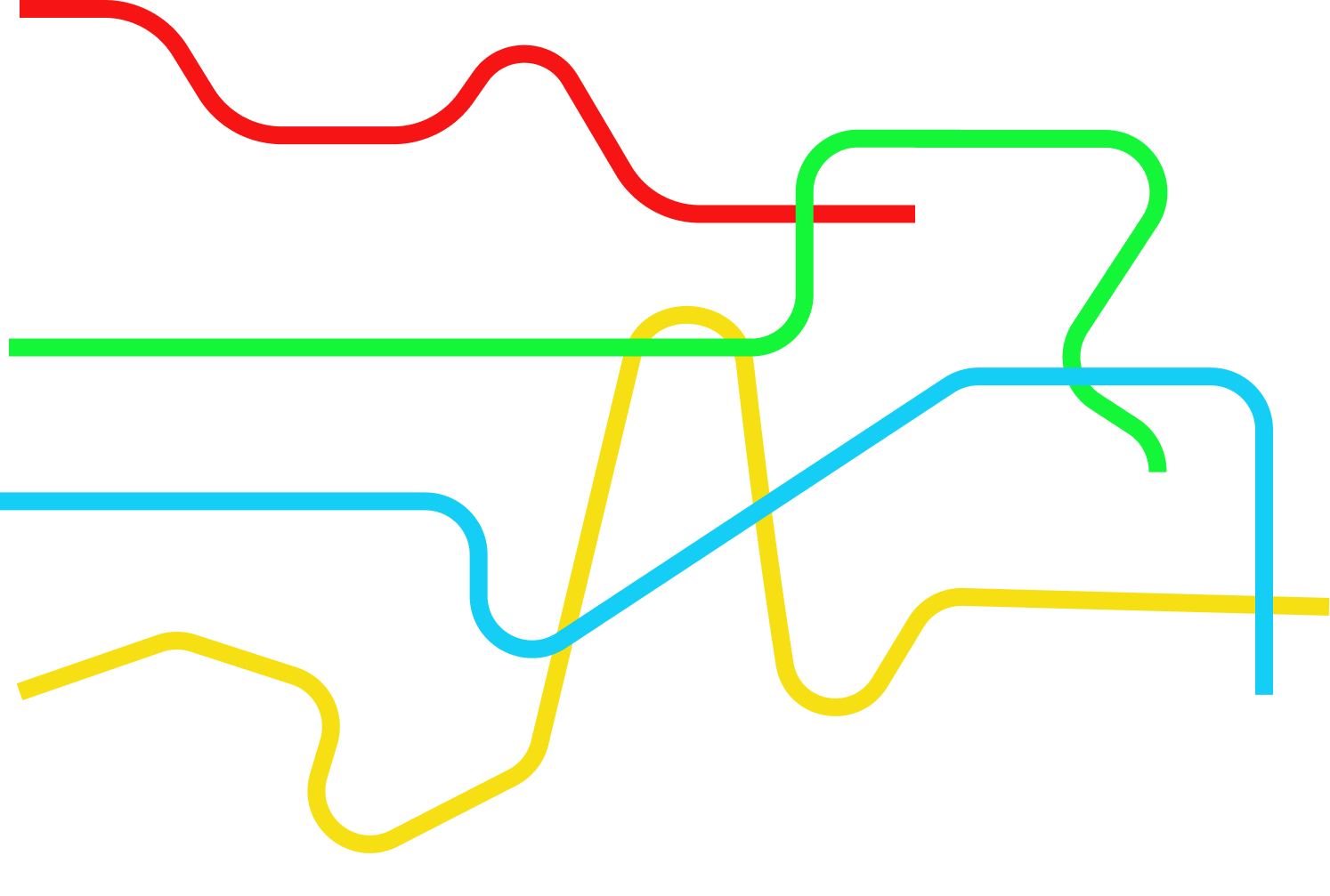 T2 Israeli Season
T3 Specialization
T4 Integrative
Season
The Seasons and Major Stations
T1 Global Season
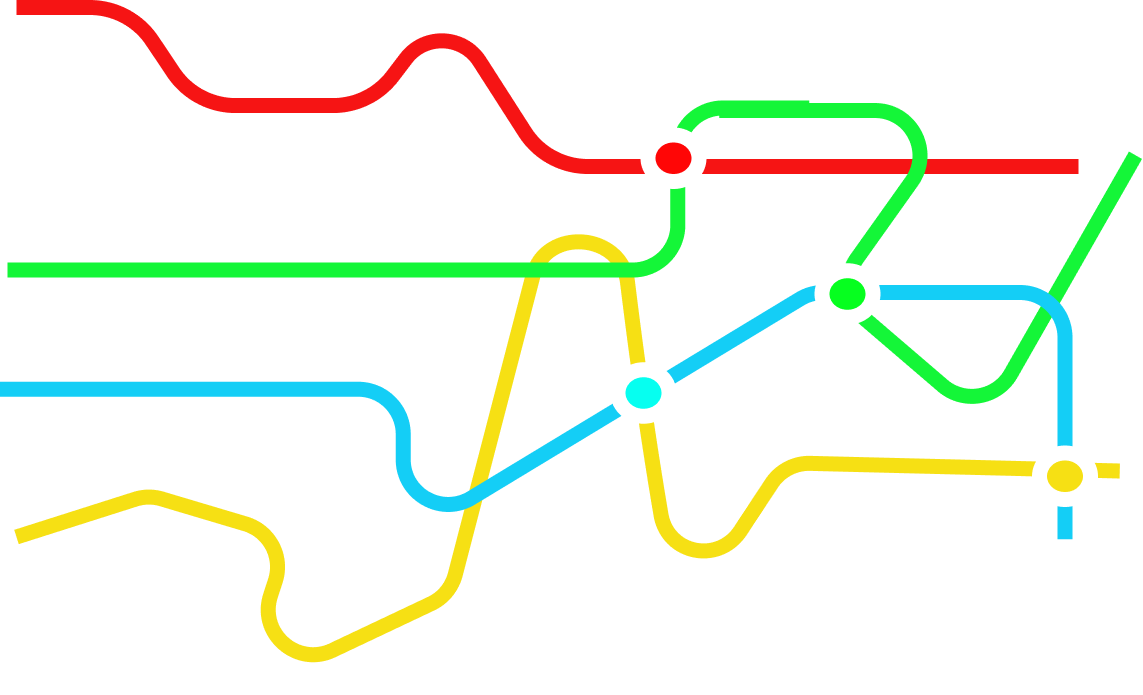 Europe Research Seminar
T2 Israeli Season
Simulation
T3 Specialization
East Seminar
USA Research Seminar
T4 Integrative Season
Courses and Seminars by Seasons
Global National Security
Politics /
Diplomacy
T1 Global Season
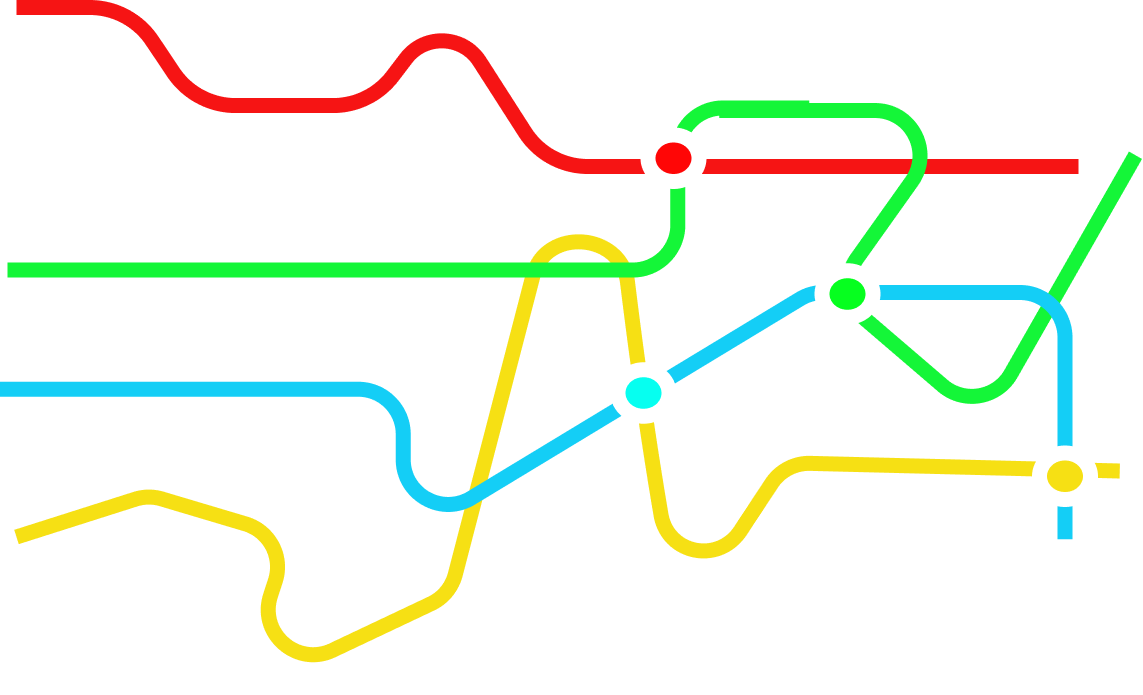 From Polis to Globalization
European Research Seminar
Personal Skills
Strategic Thought
National Security Tours
Founding Fathers
National Security
Strategy
T2 Israeli Season
Simulation
Optional Seminar
Digital World
Main Seminar
T3 Specialization
East Seminar
USA Research Seminar
T4 Integrative
Season
Final Project
4 Fields of Study – National Security Components
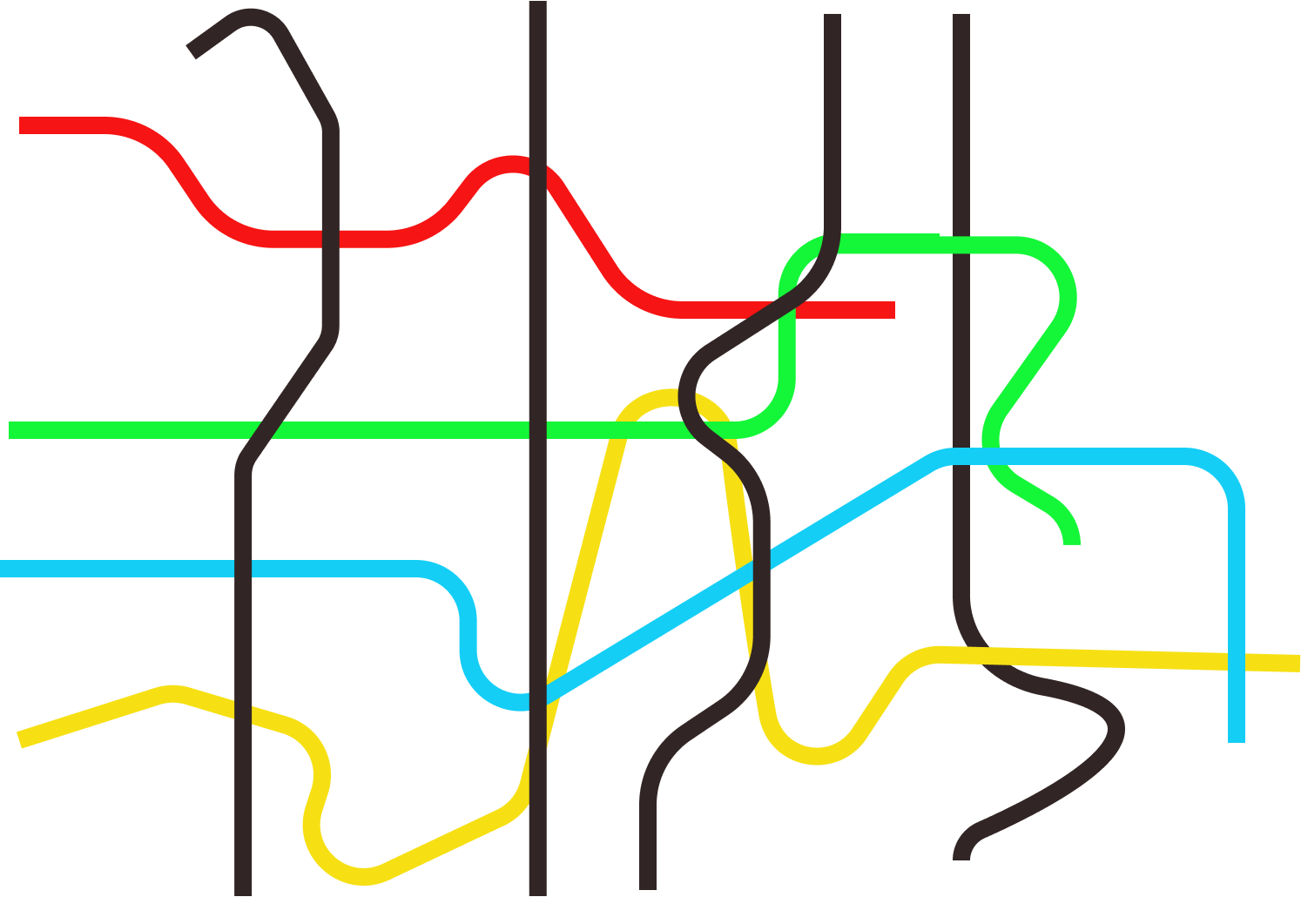 T1 Global Season
T2 Israeli Season
T3 Specialization
T4 Integrative Season
National Defence
Society
Diplomacy
Economy
The Purple Line - Strategy
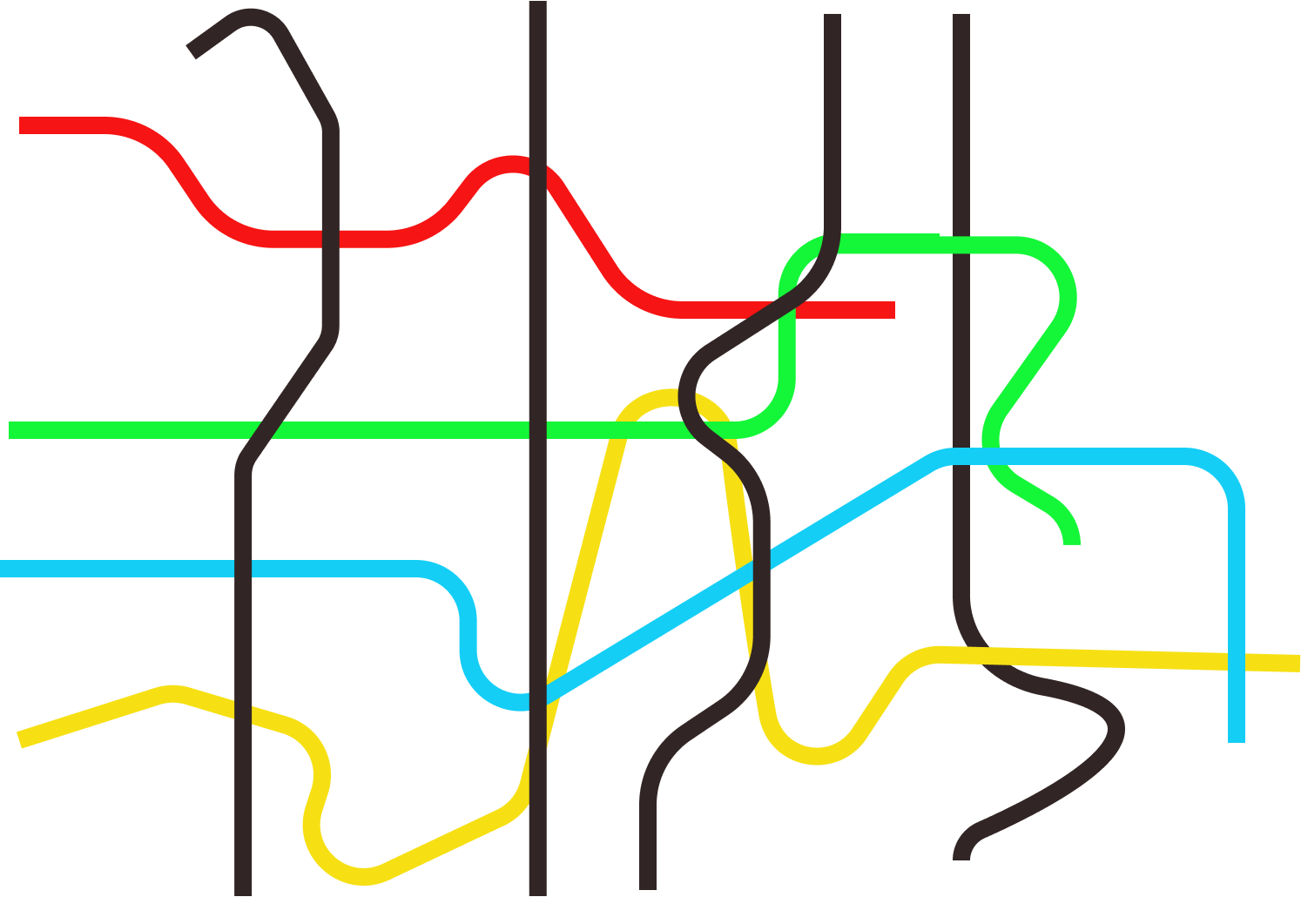 T1 Global Season
T2 Israeli Season
T3 Specialization
T4 Integrative Season
National Defence
Society
Diplomacy
Economy
The Orange Line - The Personal Learning Process
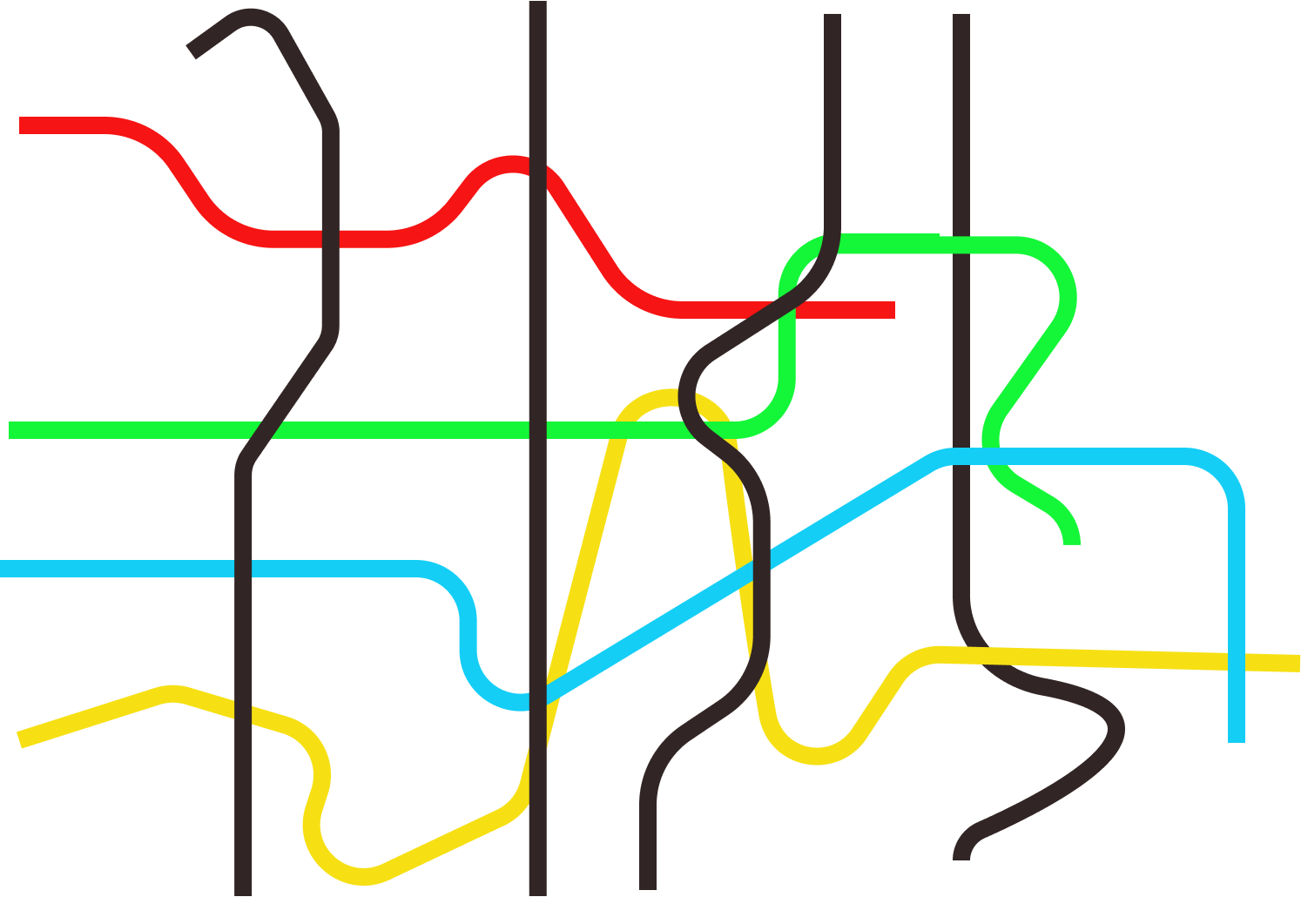 T1 Global Season
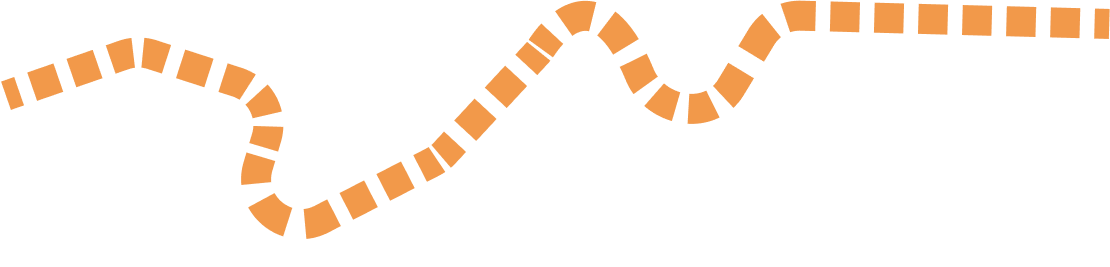 T2 Israeli Season
T3 Specialization
T4 Integrative Season
National Defence
Strategy
Society
Diplomacy
Economy
Learning Methods
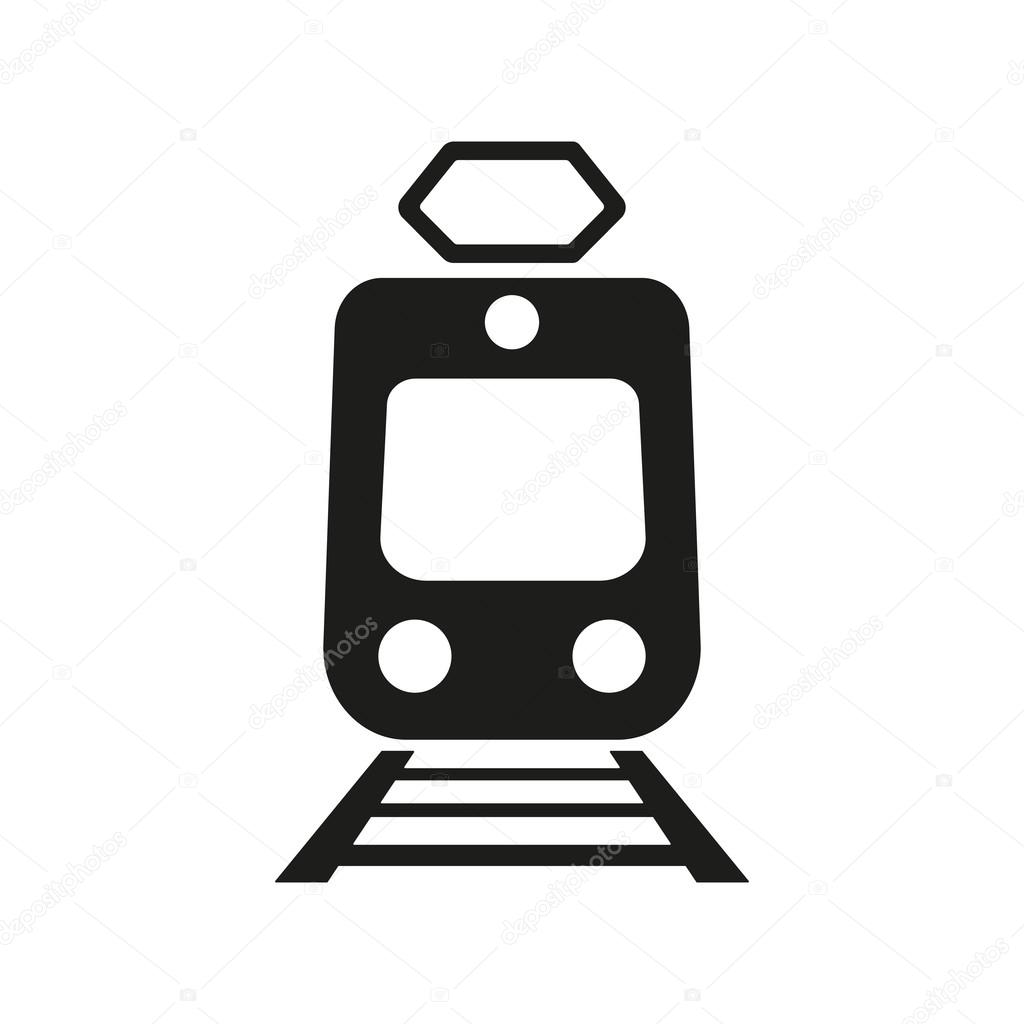 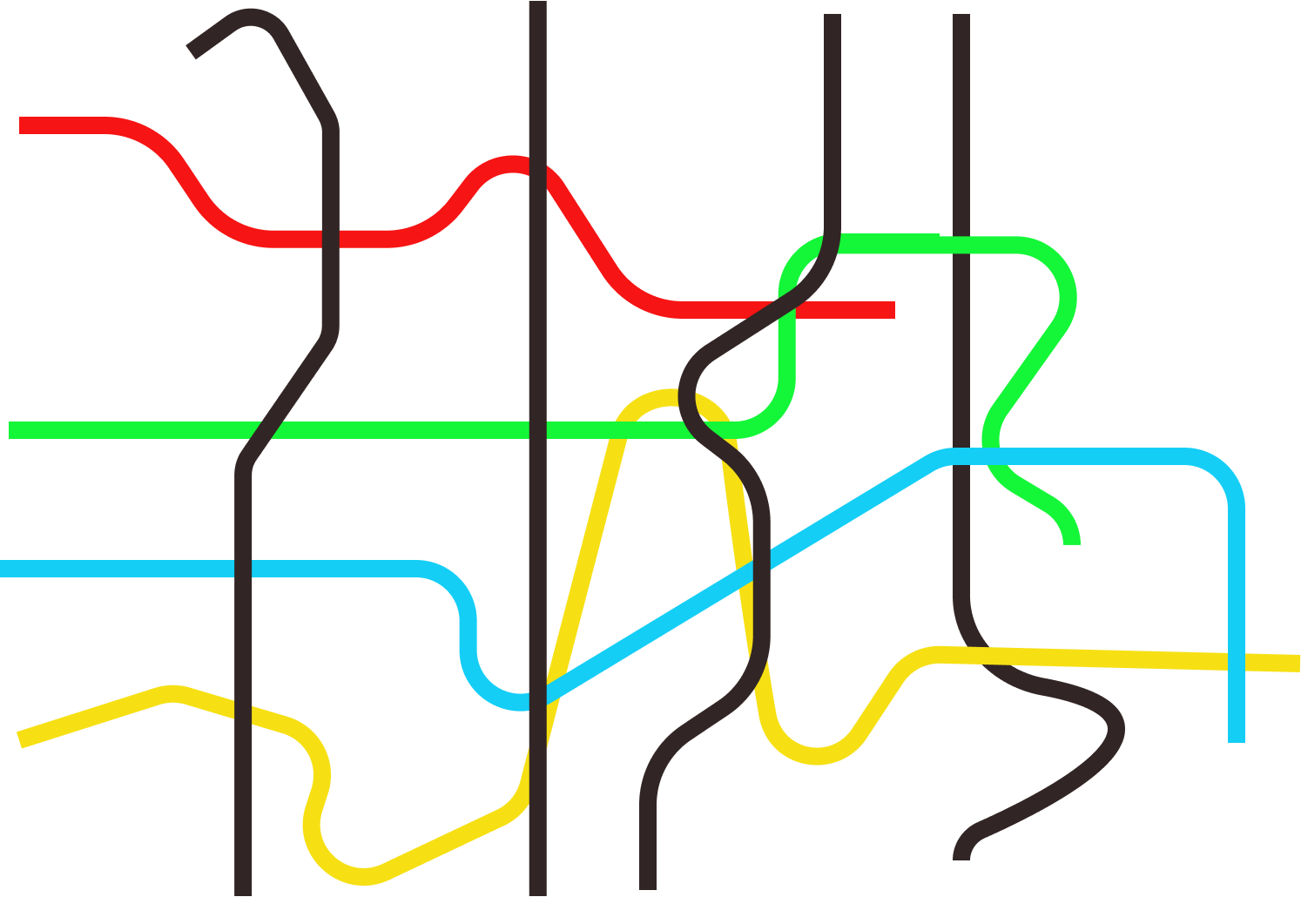 Plenum
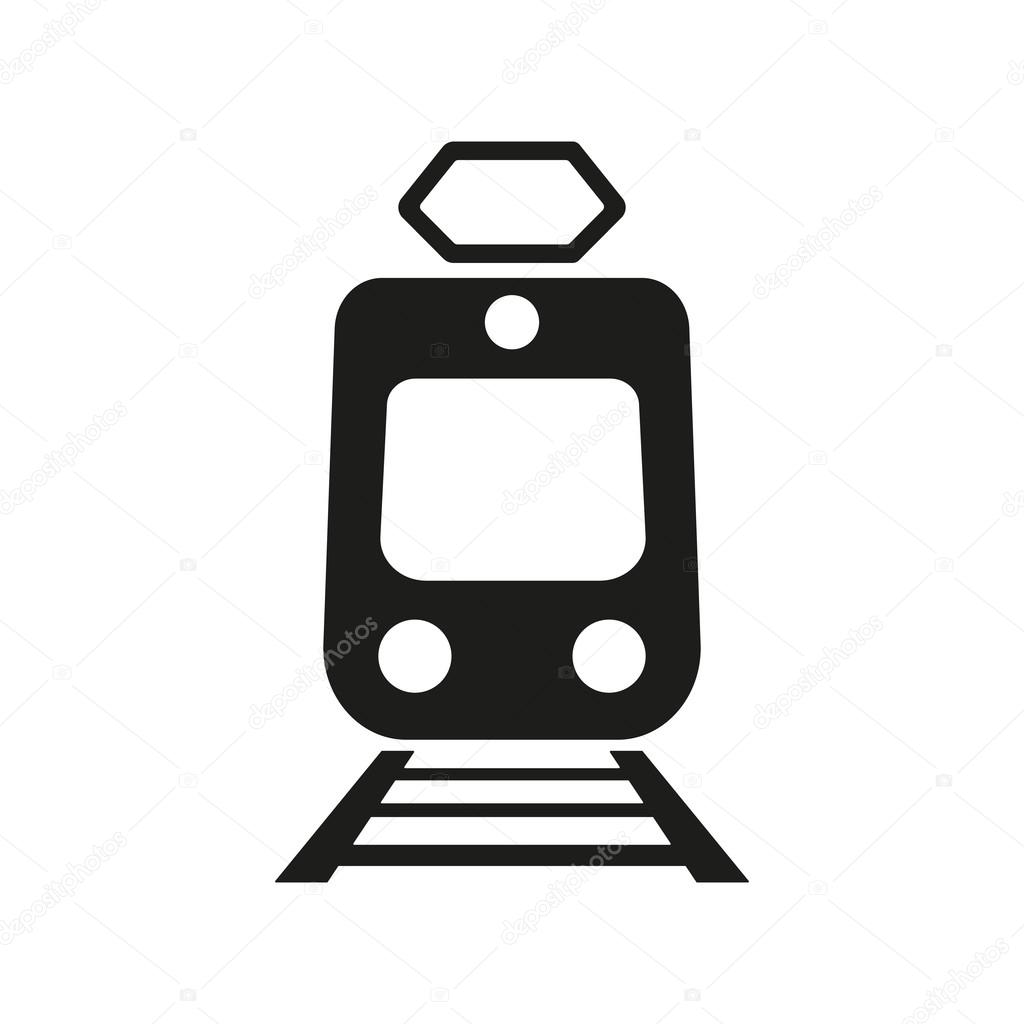 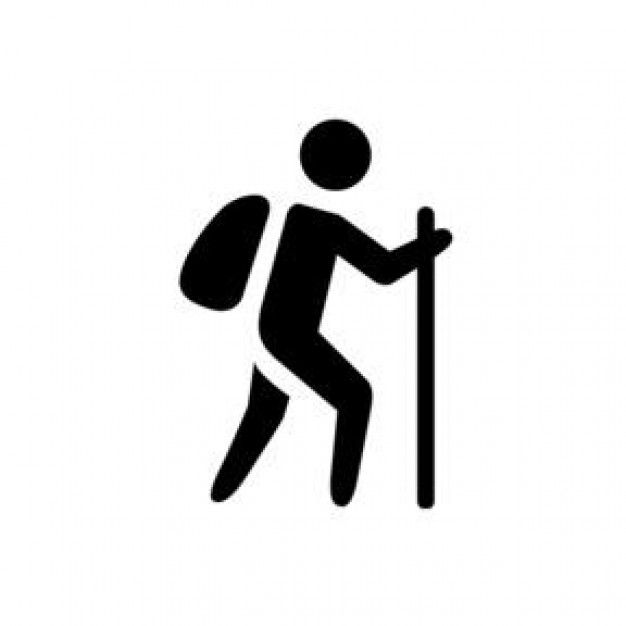 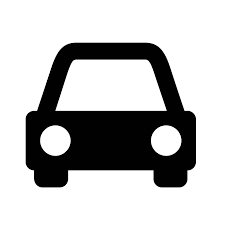 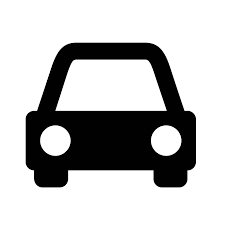 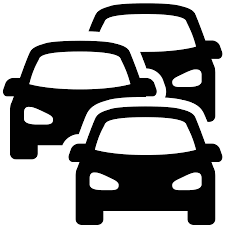 Team
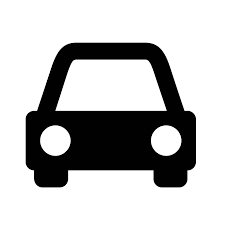 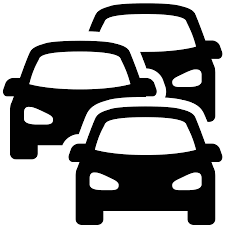 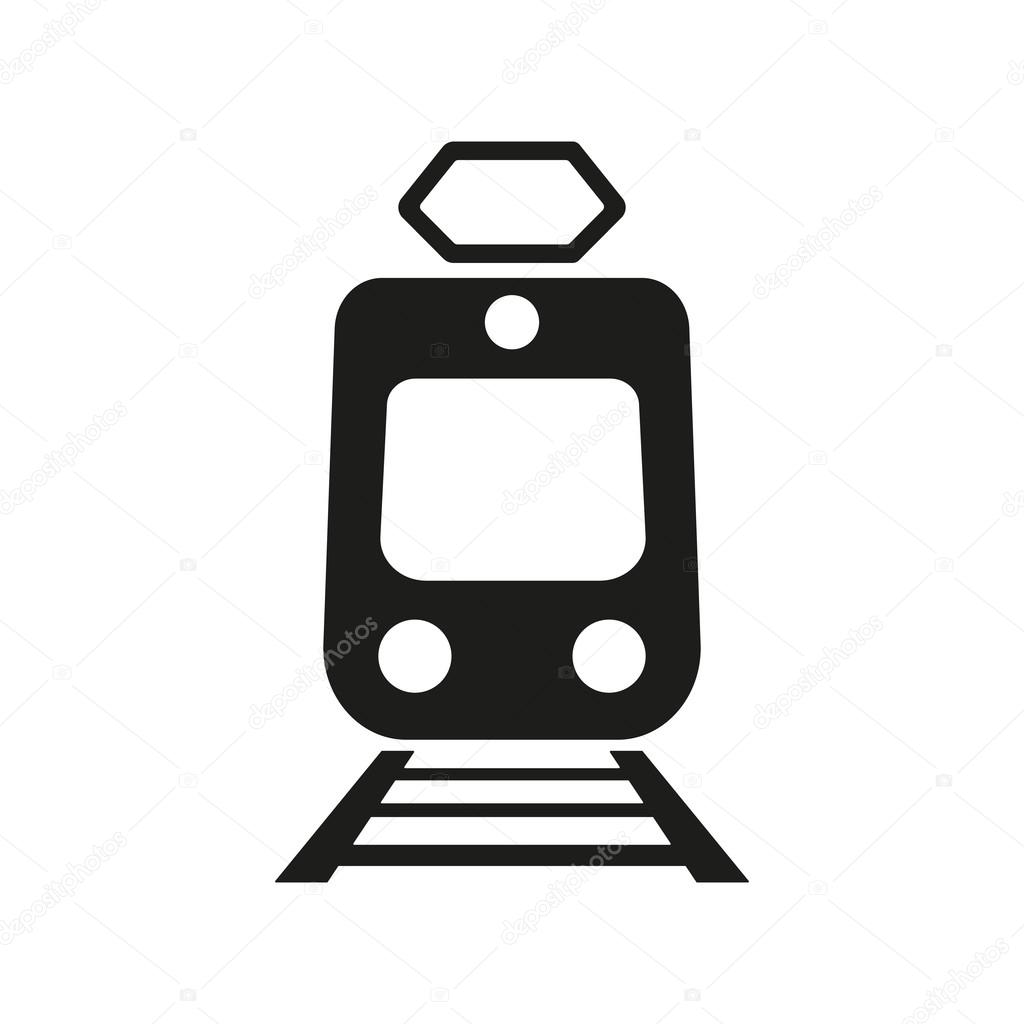 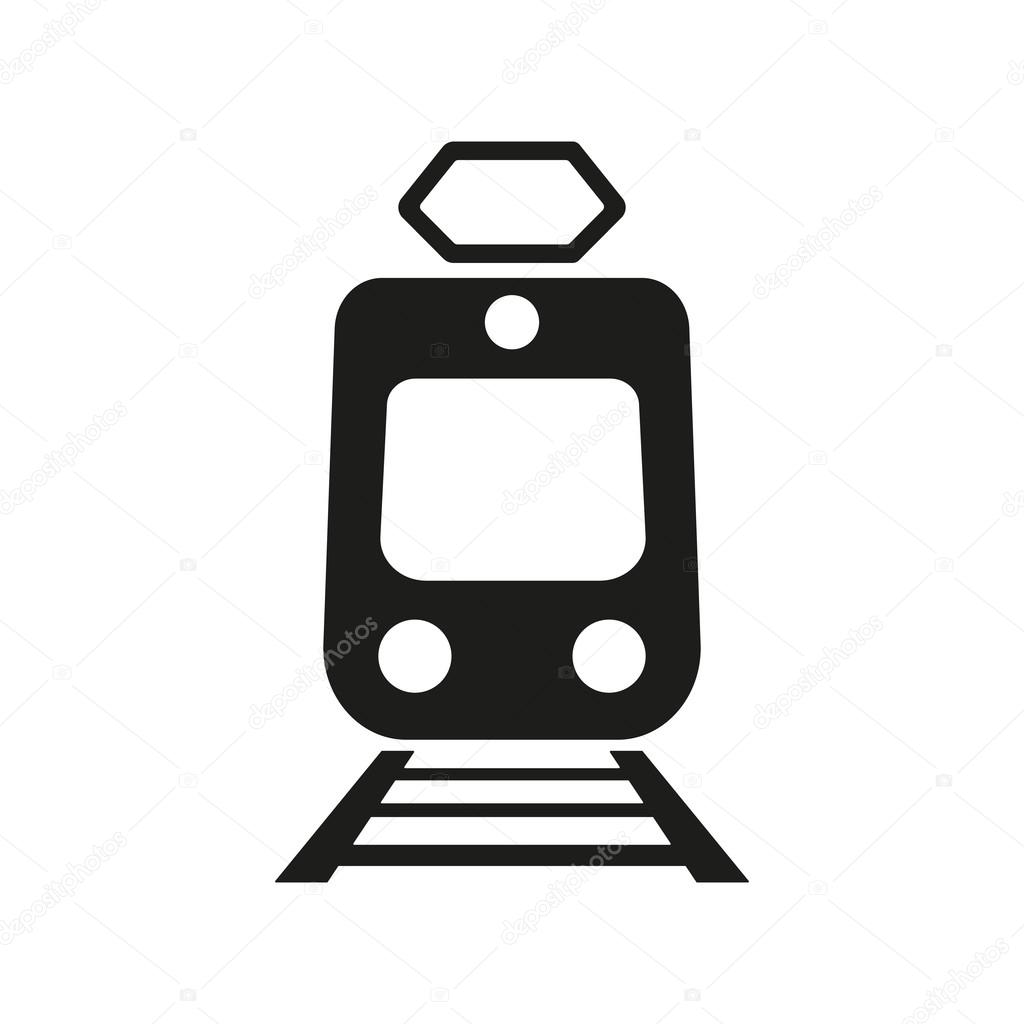 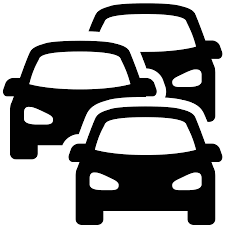 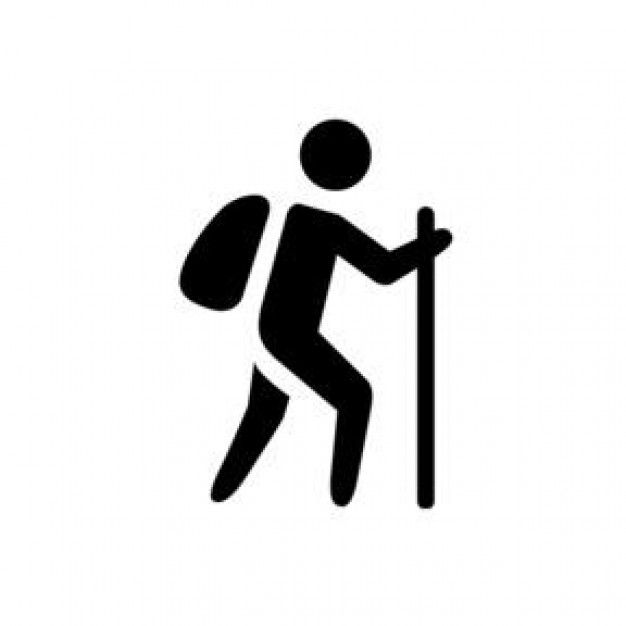 Teams
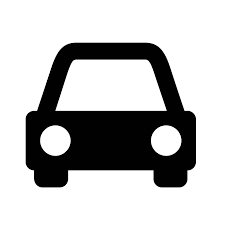 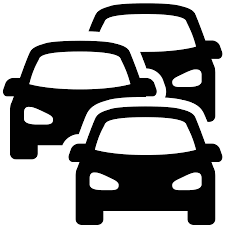 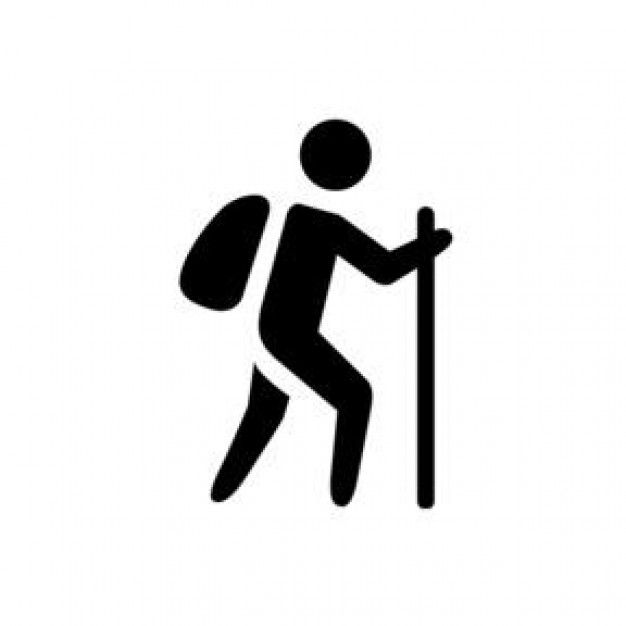 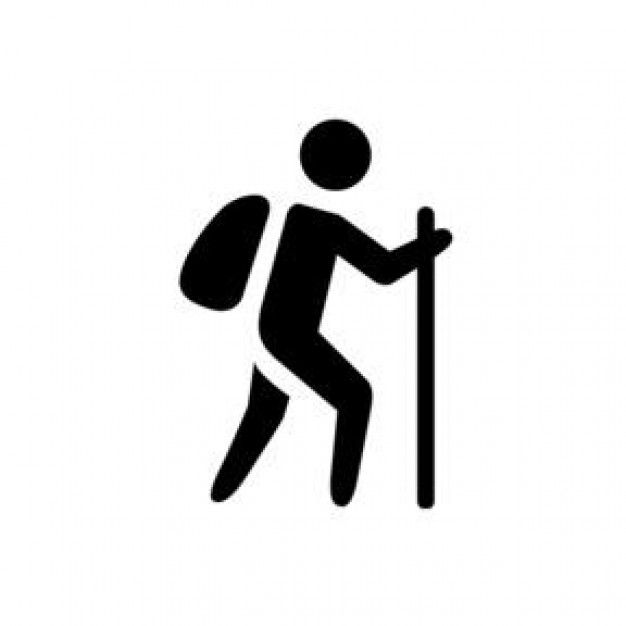 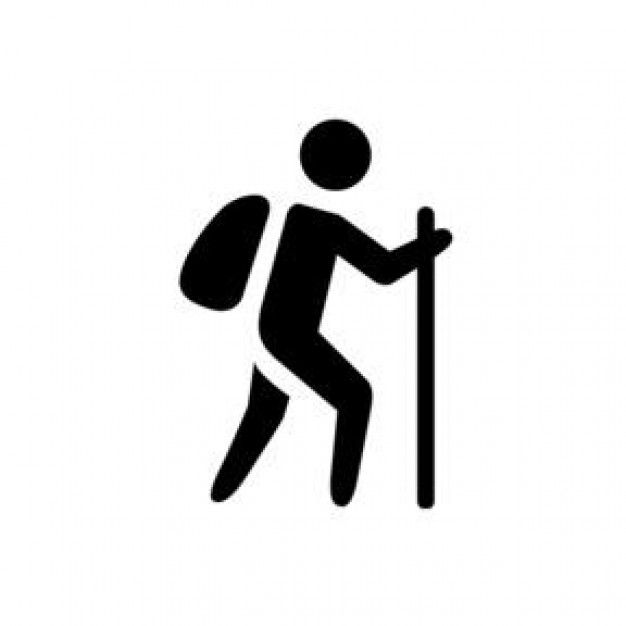 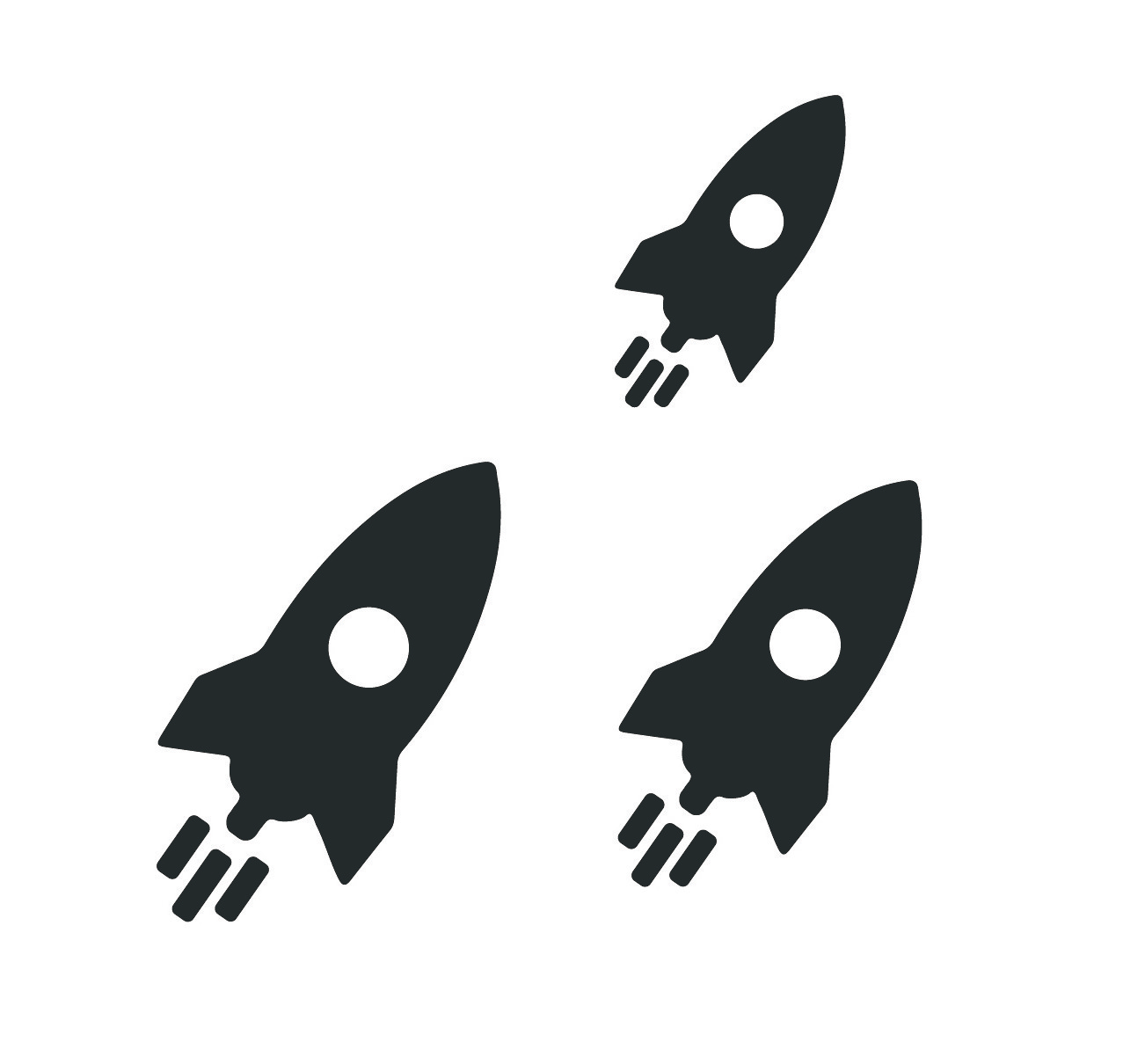 Individual
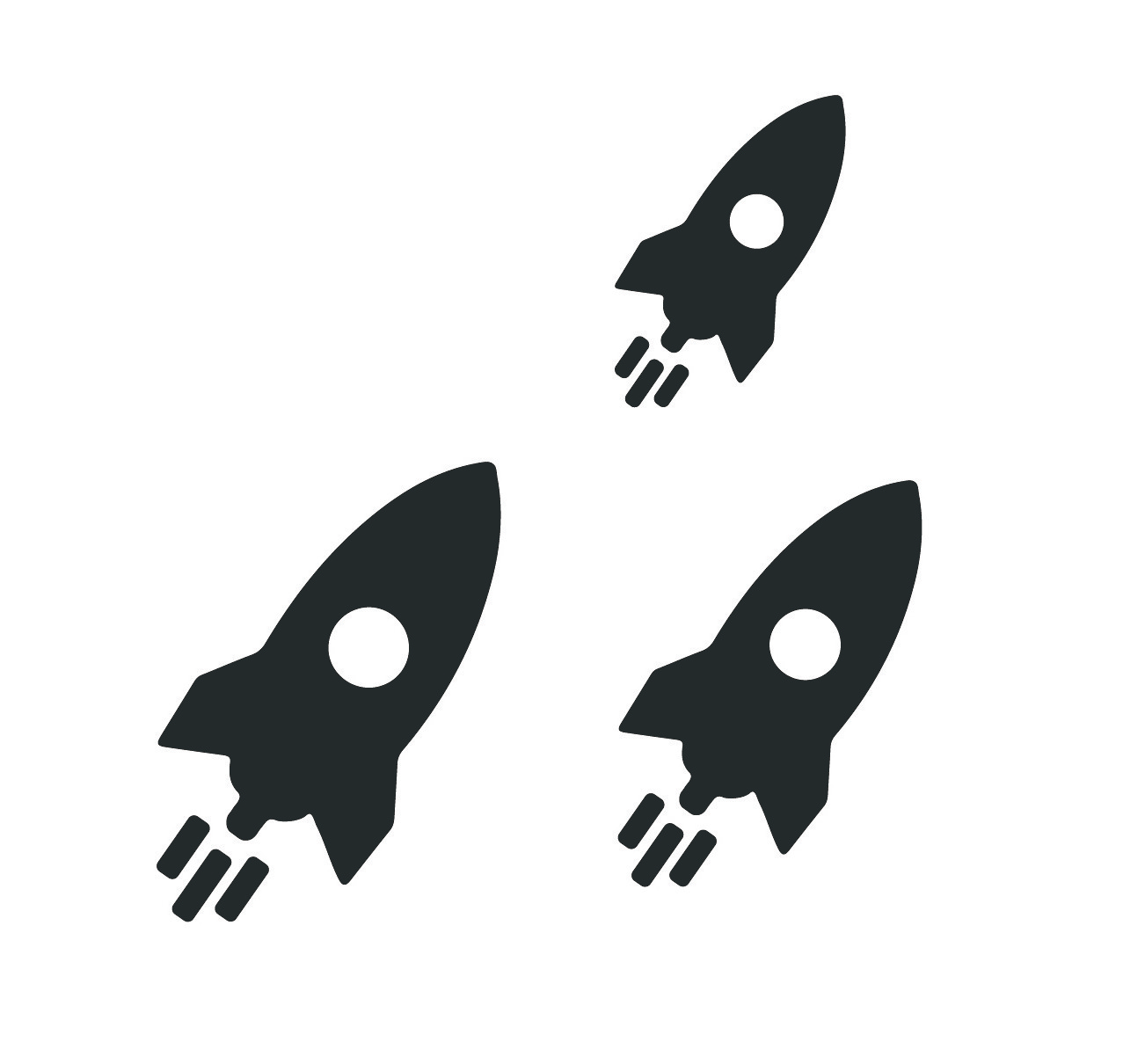 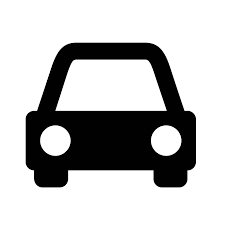 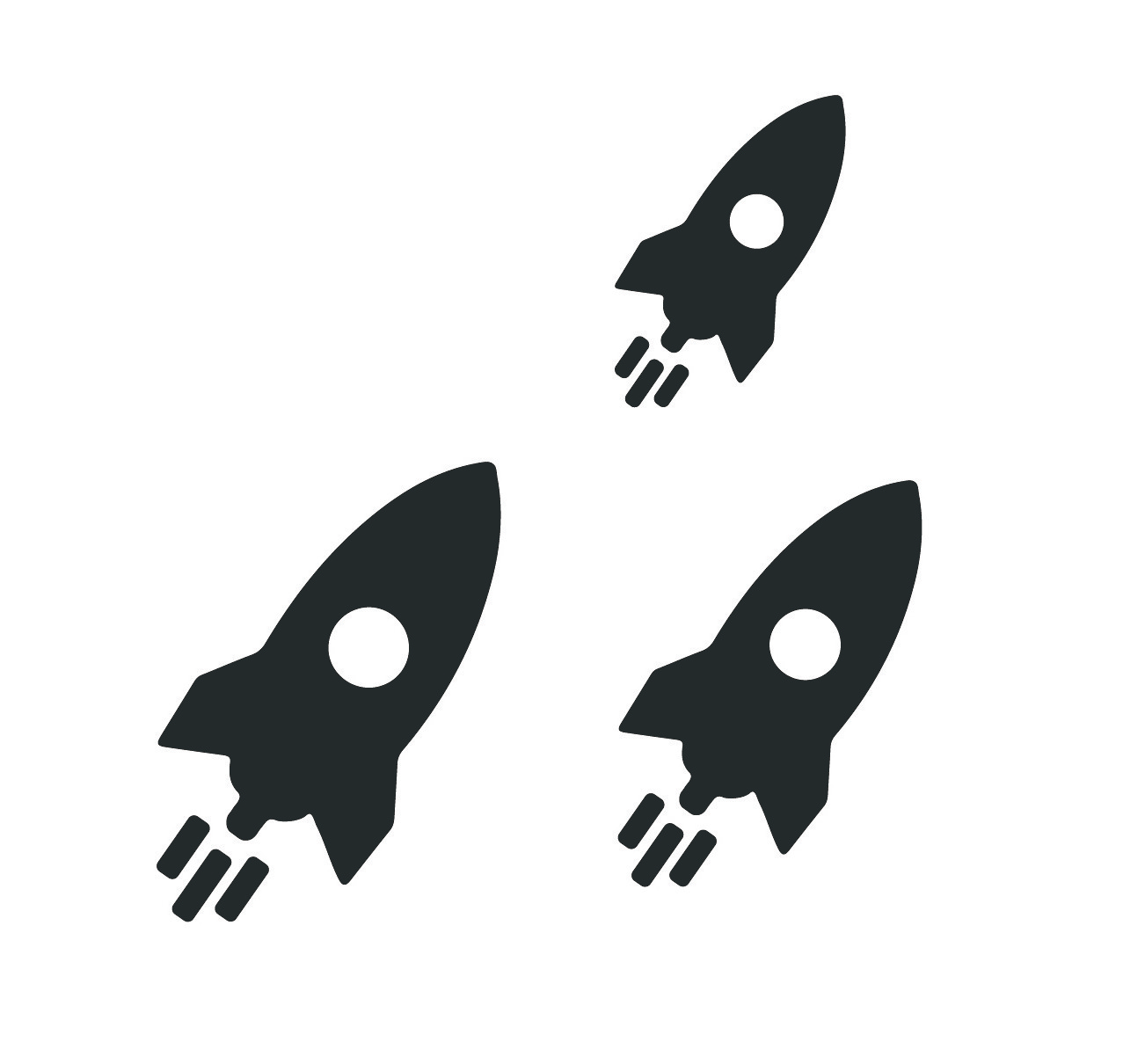 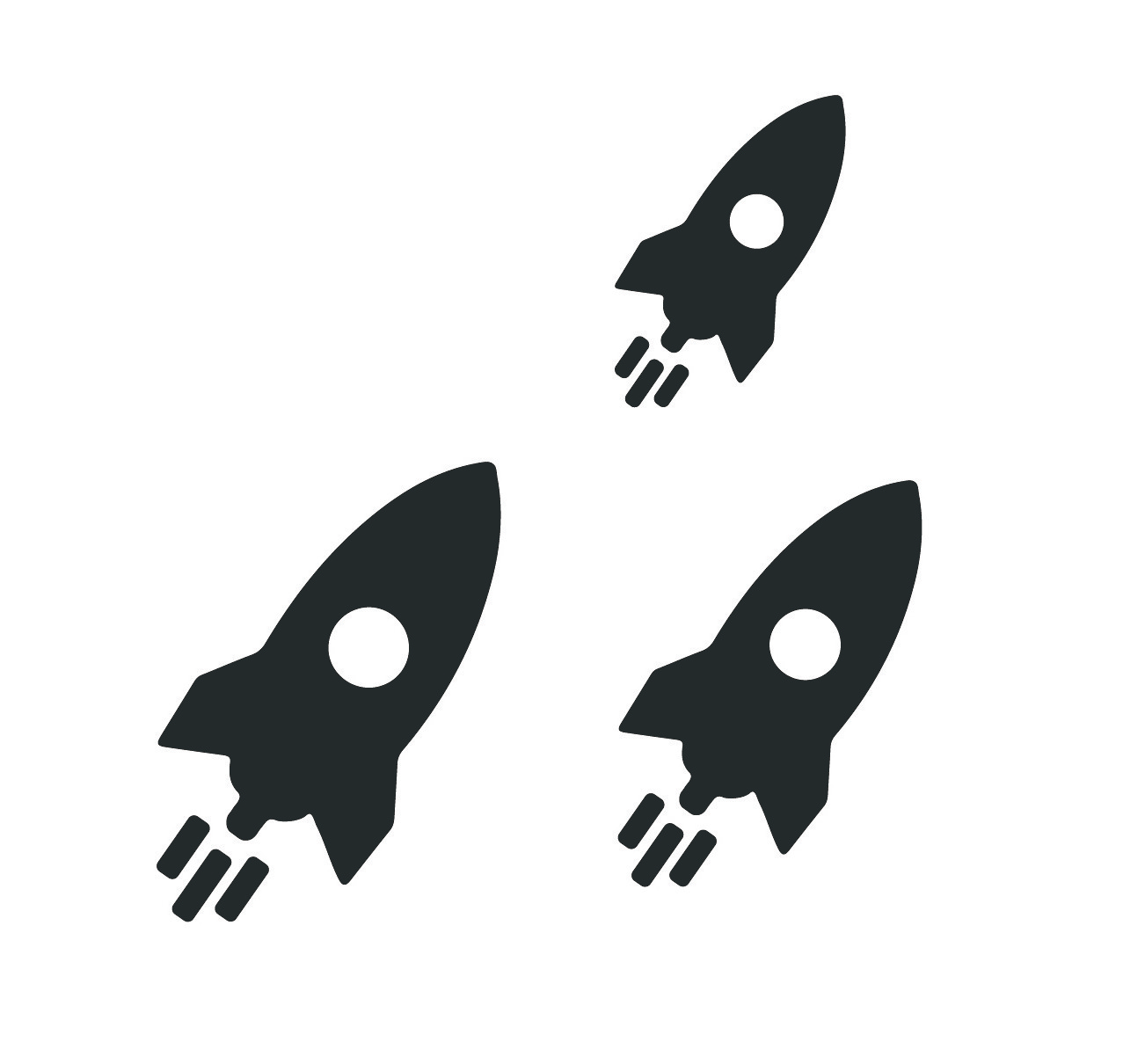 Integrative
The Vision of the Academic Year at the INDC
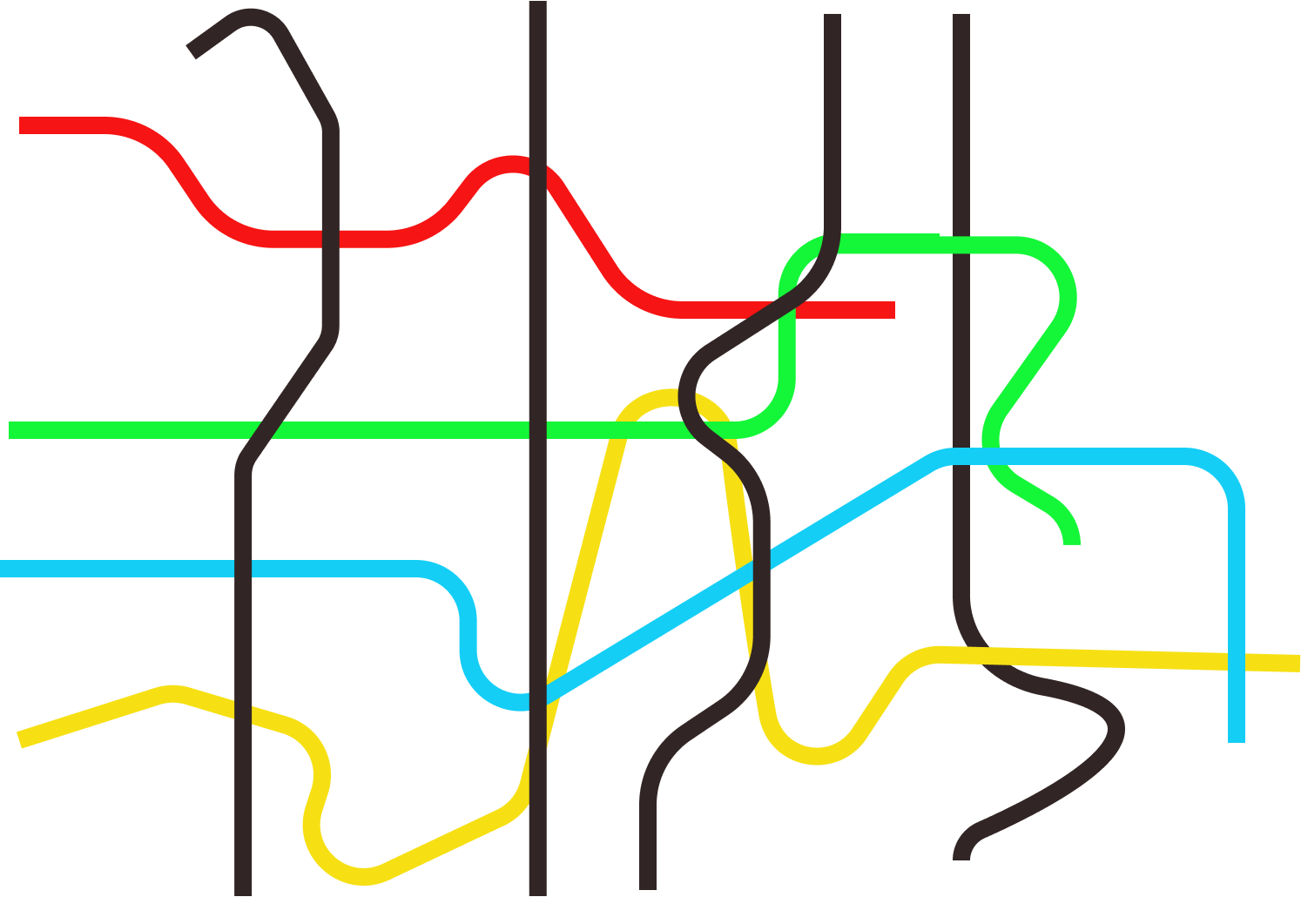 Europe Research Seminar
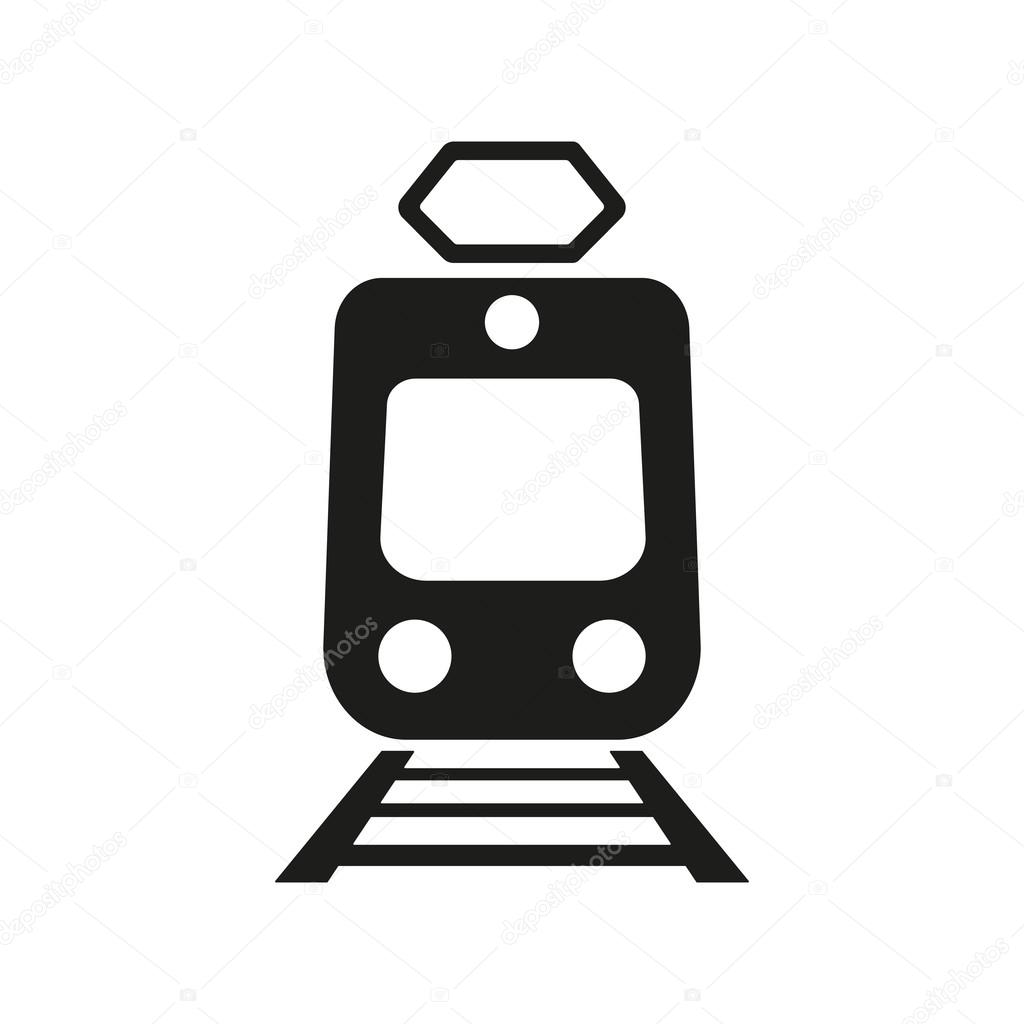 T1 Global Season
Simulation
East Seminar
US Seminar
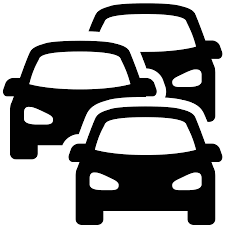 T2 Israeli Season
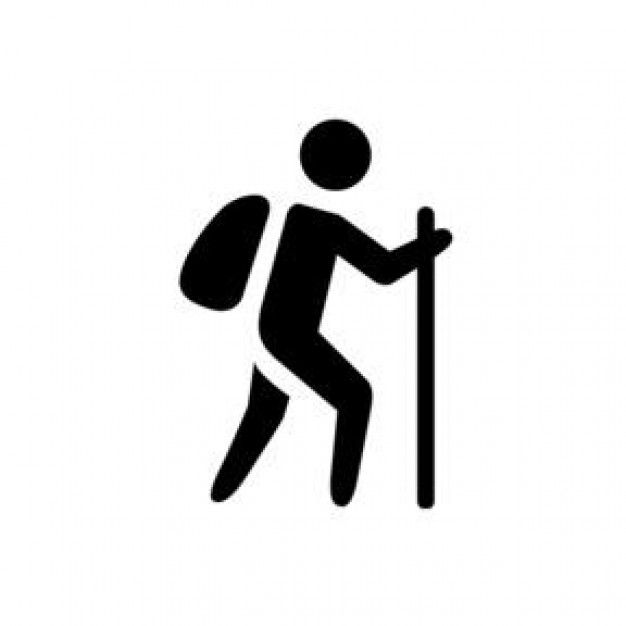 T3 Specialization
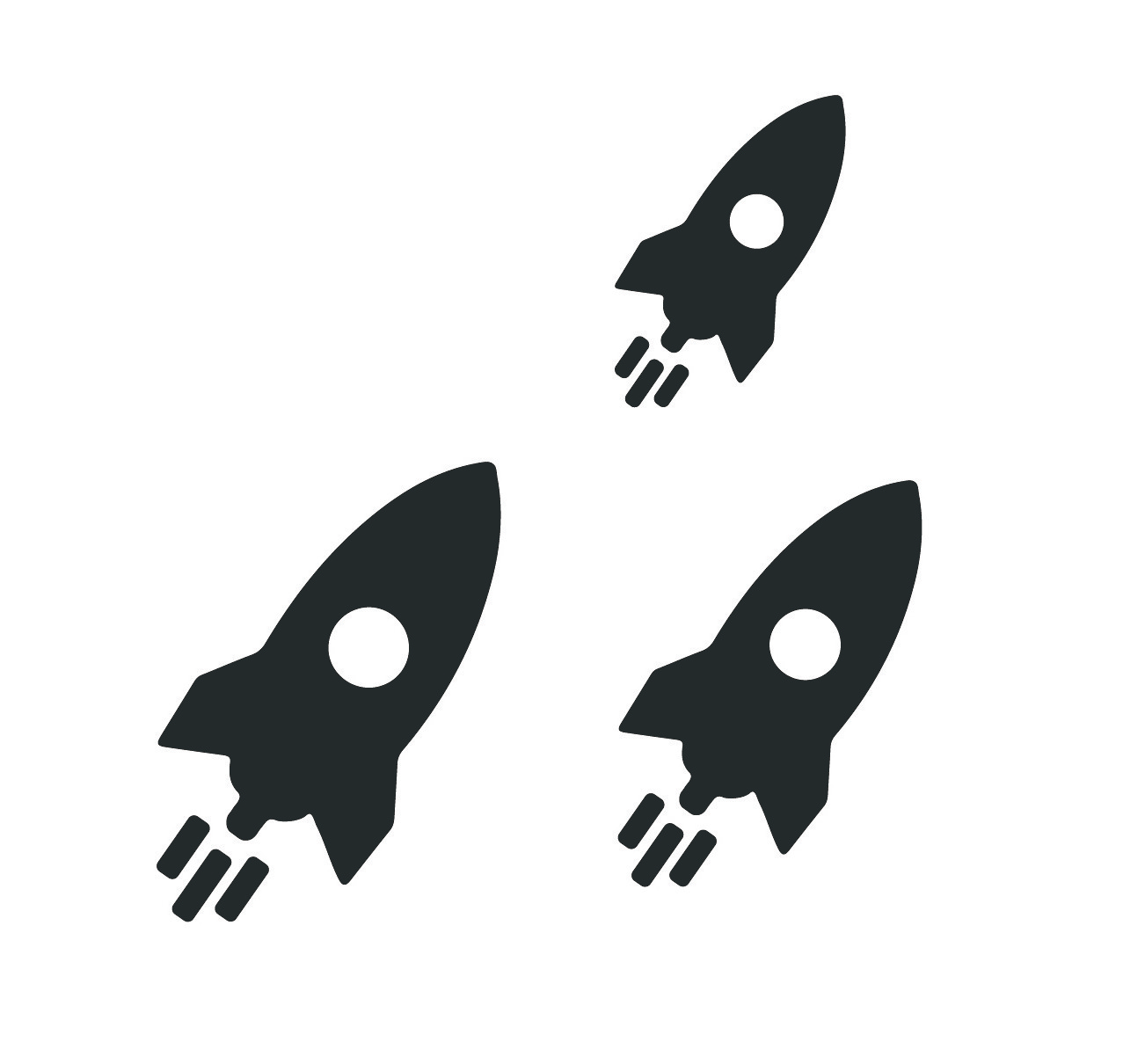 T4 Integrative Season
National Defence
Strategy
Society
Diplomacy
Economy
The Vision of the Academic Year at the INDC
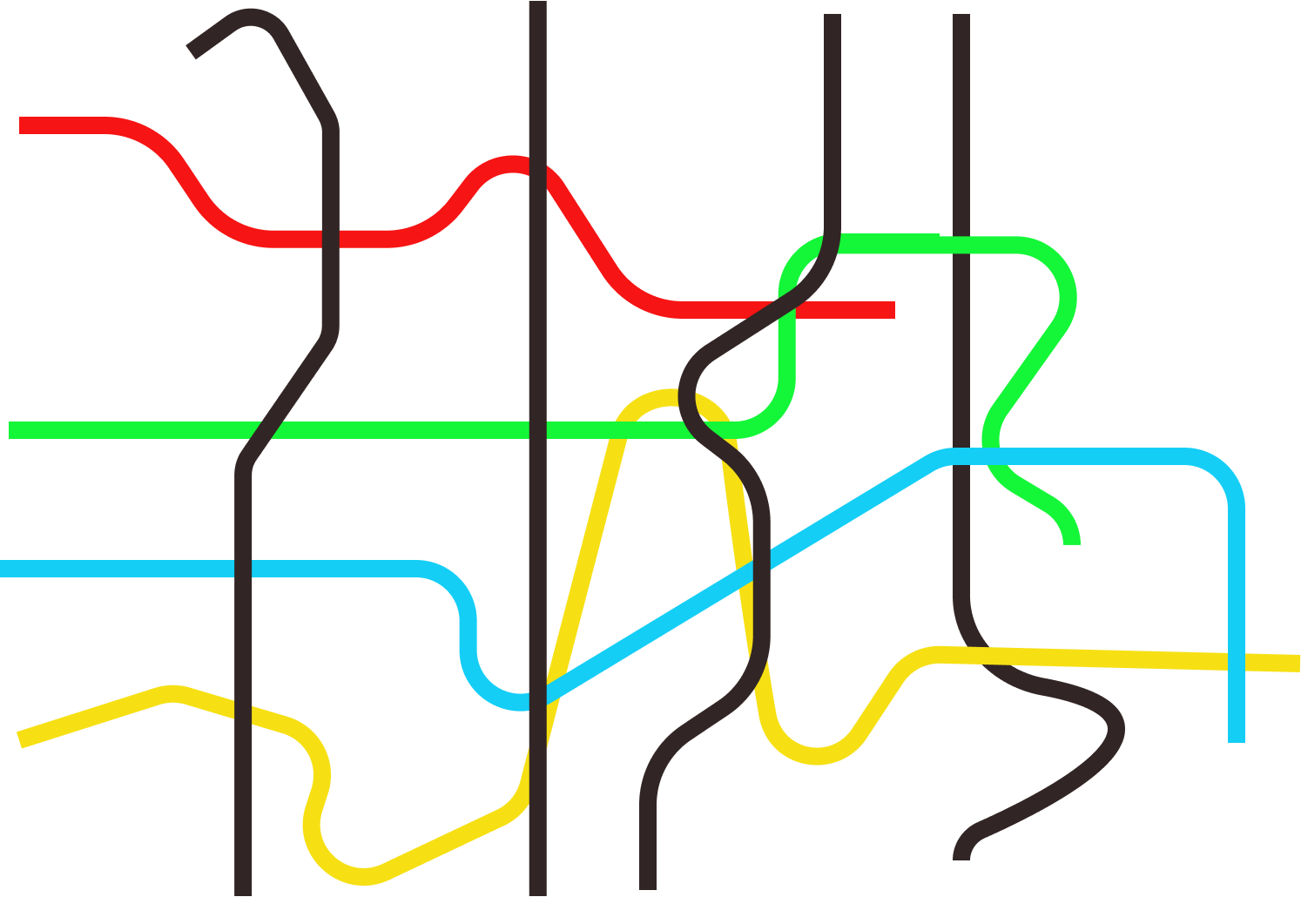 Europe Research Seminar
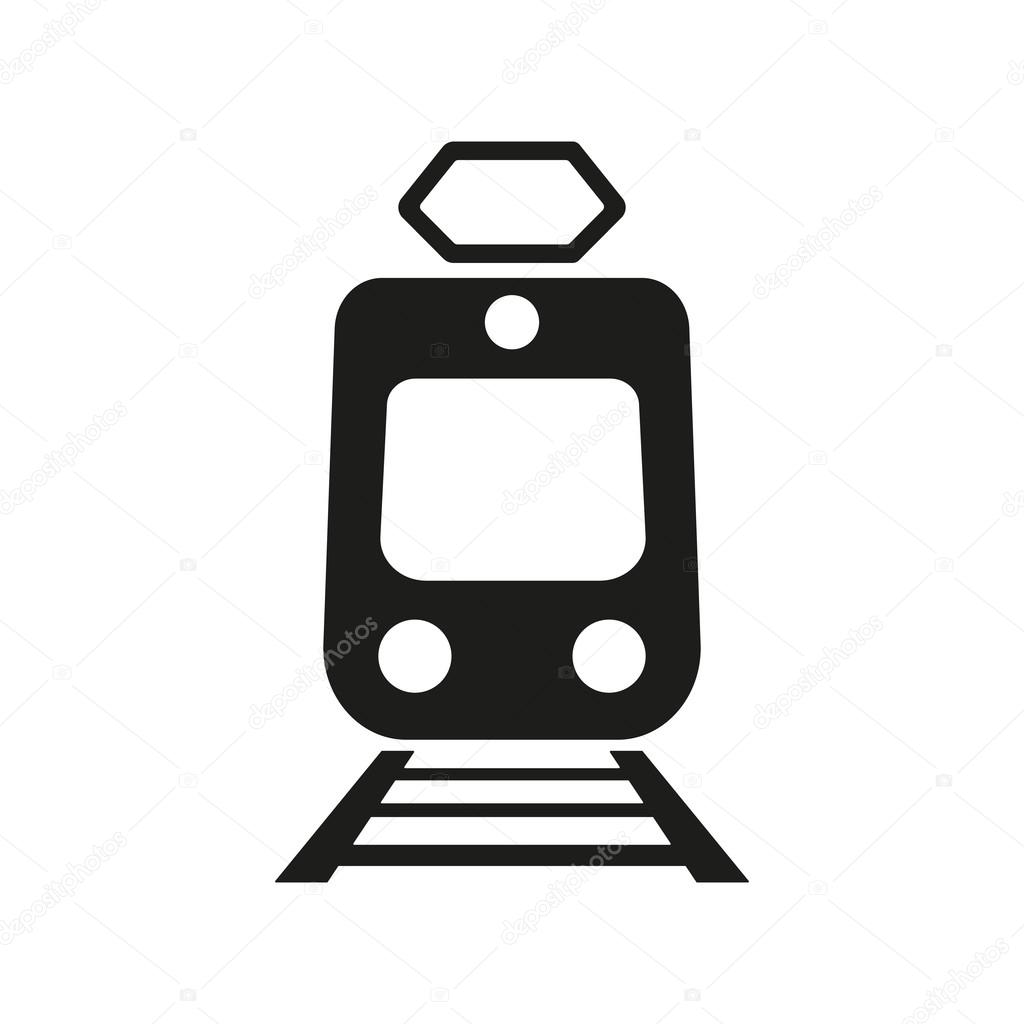 T1 Global Season
Simulation
East Seminar
US Seminar
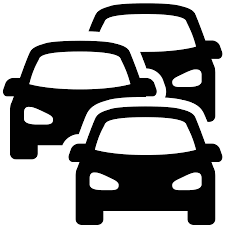 T2 Israeli Season
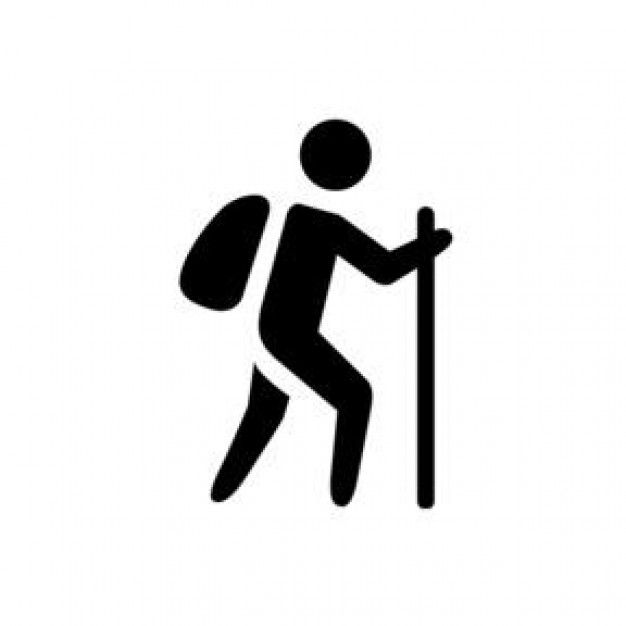 T3 Specialization
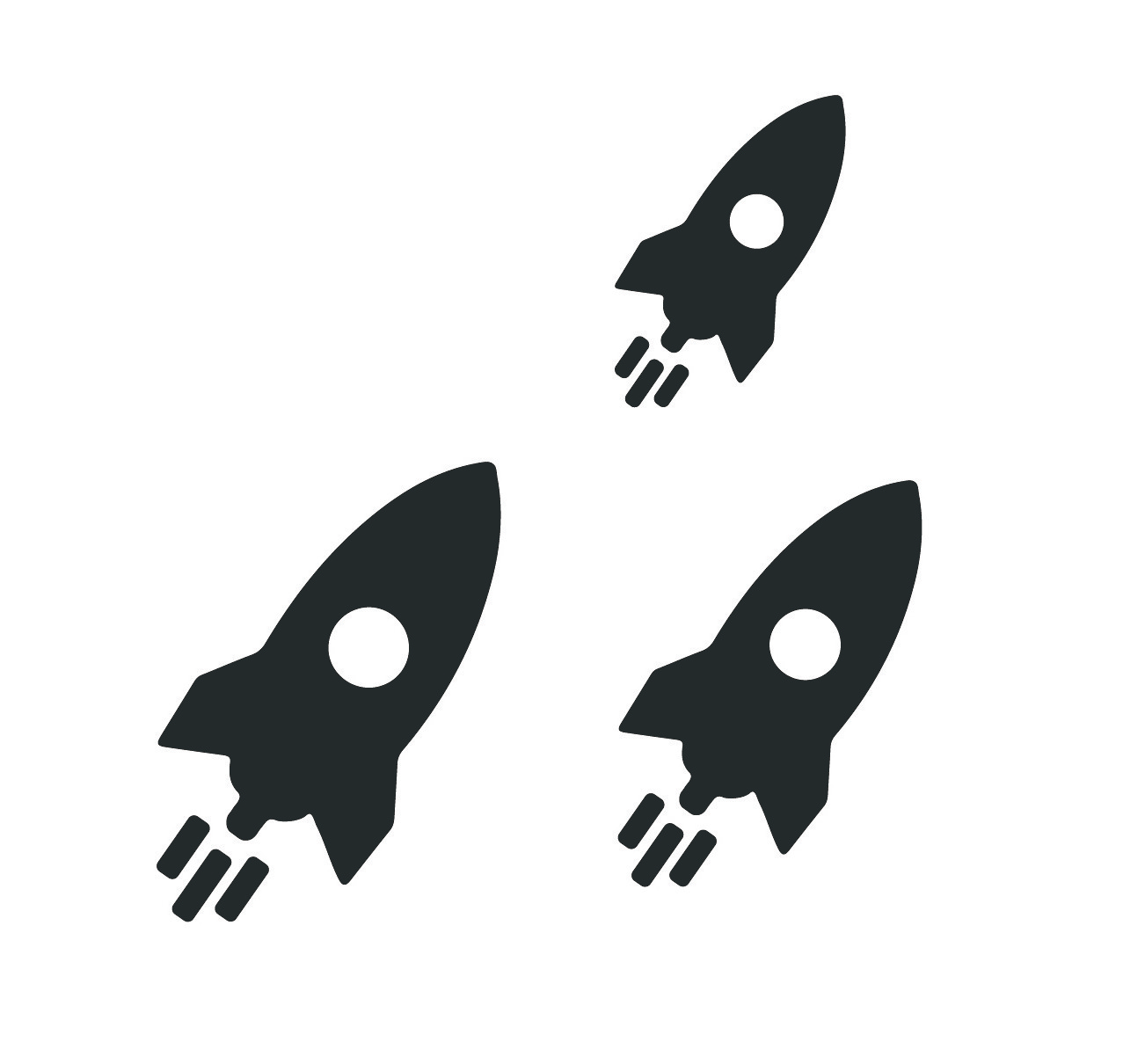 T4 Integrative Season
National Defence
Strategy
Society
Diplomacy
Economy
Another Number Two
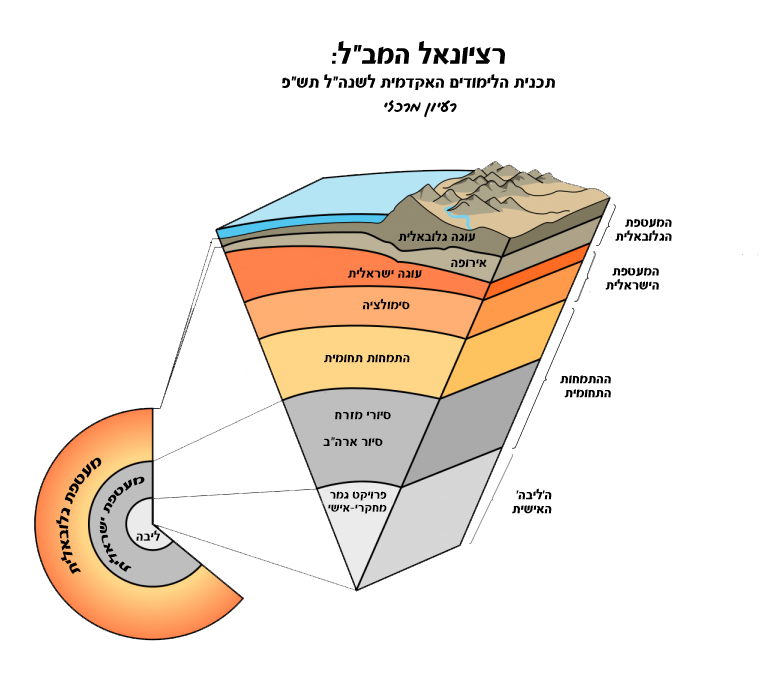 INDC Rationale:
Academic curriculum for the year 2019-2020
Main Idea
Global 
sphere
Global cake
Europe
Israeli
sphere
Israeli cake
Simulation
Disciplinary specialization
Disciplinary specialization
Tour to the East
USA tour
sphere
The individual 'core’
Individual final research project
sphere
Core
Global
Israeli
Seasons
Global
Israeli
Specialization
Integrative
Senior
Global
T 1
T 1
Europe
Israeli
T 2
Simulation
Specialization
T 3
T 3
East Tour
T 4
Integrative
USA Tour
Senior
Learning Environment
Plenum
Global
T 1
T 1
Europe
Israeli
Team
T 2
Simulation
Assigning Teams
Specialization
T 3
T 3
East Tour
Individual
T 4
Integrative
USA Tour
Inquiry
Senior
Learning Environment
Influence
Plenum
Global
T 1
T 1
Europe
Israeli
Team
T 2
Simulation
Assigning Teams
Specialization
T 3
T 3
East Tour
Individual
T 4
Integrative
USA Tour
Fusion
Senior
“For no tranquility my brother will know, neither peace nor pleasure. Because for your awakening I come, for your awakening to say: Ask a man, for, directions of the world, ask, what is the way, what?” 
On the Road/Yosef Haim Brenner